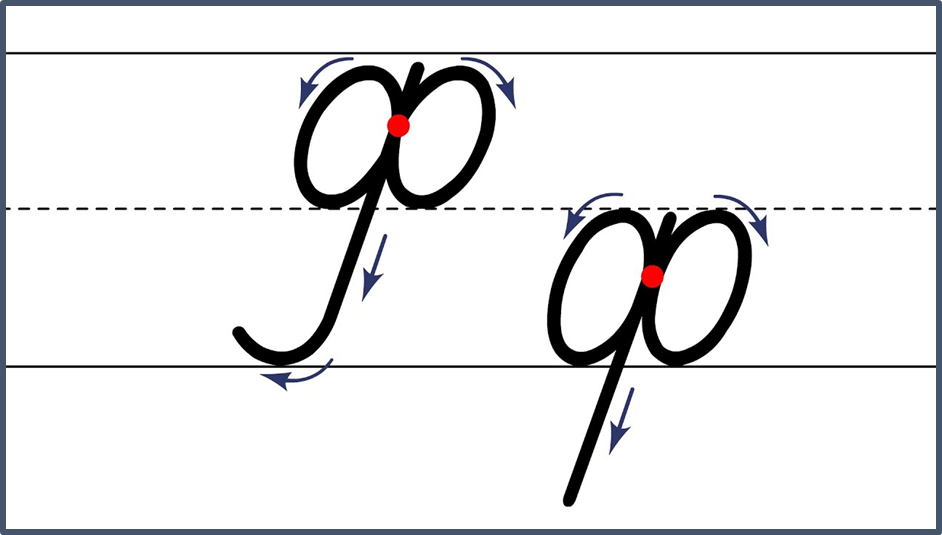 Навчання грамоти
Письмо
Букварний період
Урок 84
Написання великої букви Ф. Письмо складів, слів і речень з вивченими буквами. Відновлення деформованих слів
Послухай вірш і налаштуйся на урок
Учитель посміхається,
Урок наш починається.
Сіли, діти, всі рівненько,
Усміхнулися гарненько,
Настрій на урок взяли,
Працювати почали.
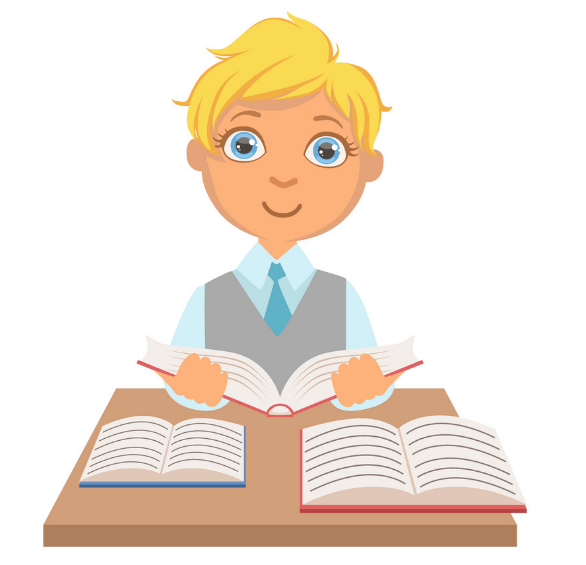 Емоційне налаштування на урок
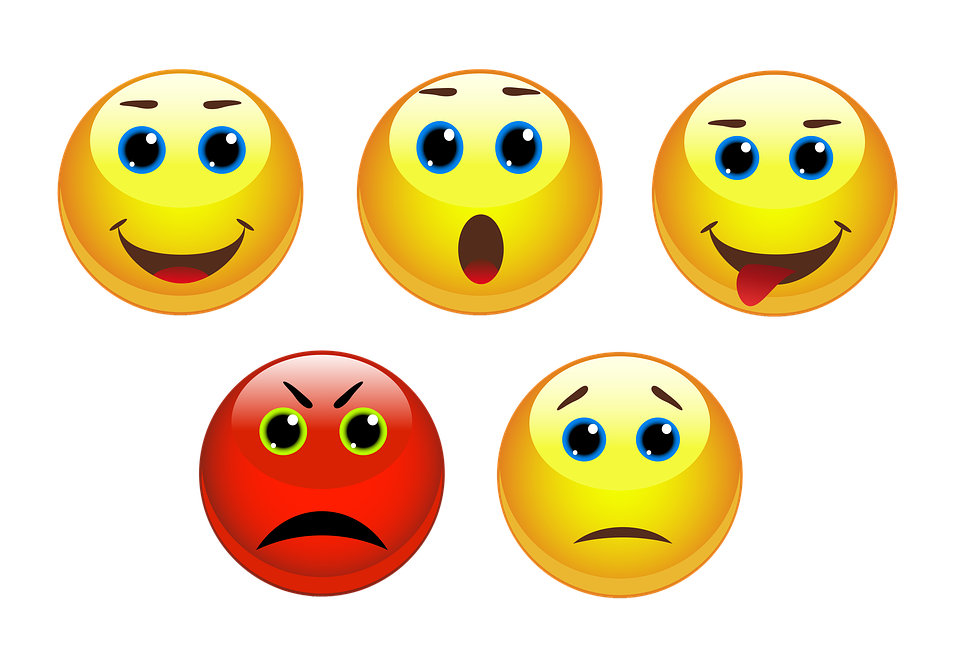 Розглянь емотикони й вибери той, 
що відображає твій настрій на початку уроку
Прочитай речення
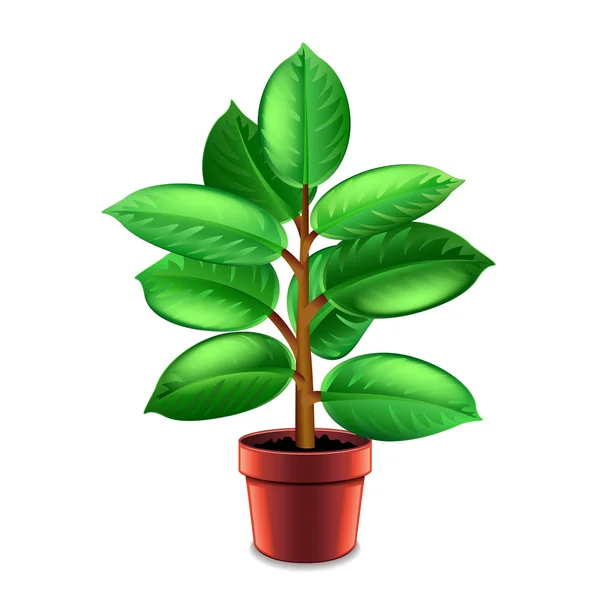 Маленький Федір полив фікус. А Федорка — фіалки.
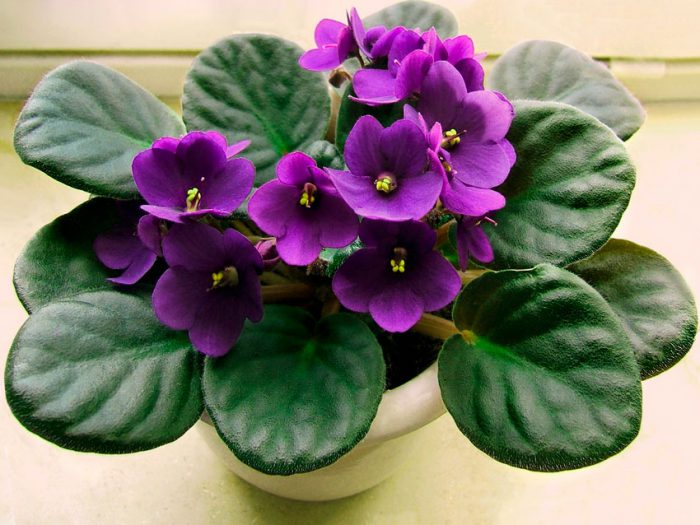 Назви слова з буквою ф в реченнях. Чим схожі і різняться Федір і Федорка, фікус і фіалка. 
Чи всі слова ми можемо написати? Чому?
Фі-ал-ки
фі-кус
= о  о –  – о
= о  – о –
Повідомлення теми уроку
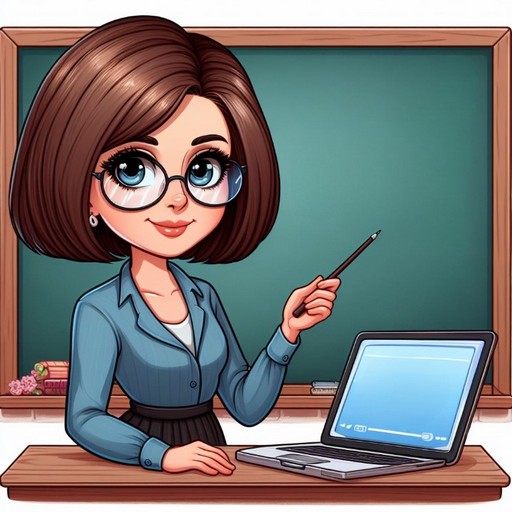 Сьогодні на уроці письма ми навчимося писати рукописну велику букву «Ф», з'єднувати її  з іншими буквами. 
Побудуємо і запишемо 
відповідь на запитання. 
Запишемо друковані речення рукописними буквами.
Кого ти бачиш на малюнку? Чим зайняті діти? Який у них настрій?
Чи любиш ти грати у футбол? Де, як часто і з ким граєш? Які інші рухливі ігри знаєш, граєш? Яка користь від рухливих ігор для здоров’я?
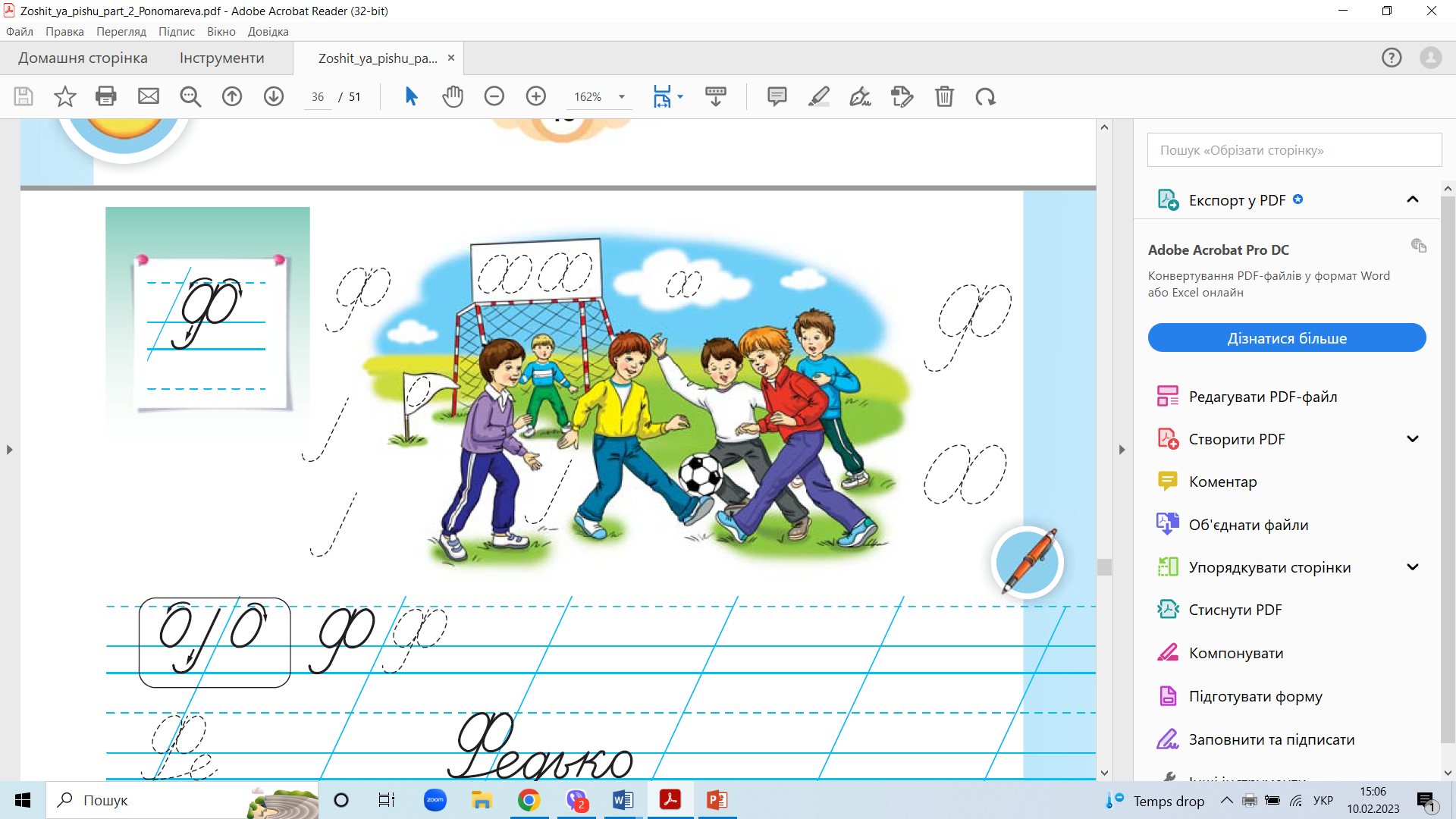 З'ясуй, з яких елементів складається буква ф. Наведи на малюнку всі її елементи
Сторінка
49
Вчимося писати
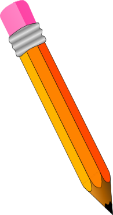 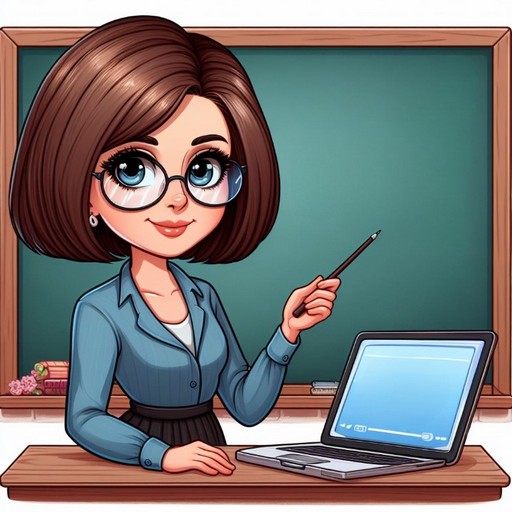 Прочитай слова і речення у наступних рядках. 
Запиши за зразком
Напиши велику рукописну букву Ф у першому рядку за зразком
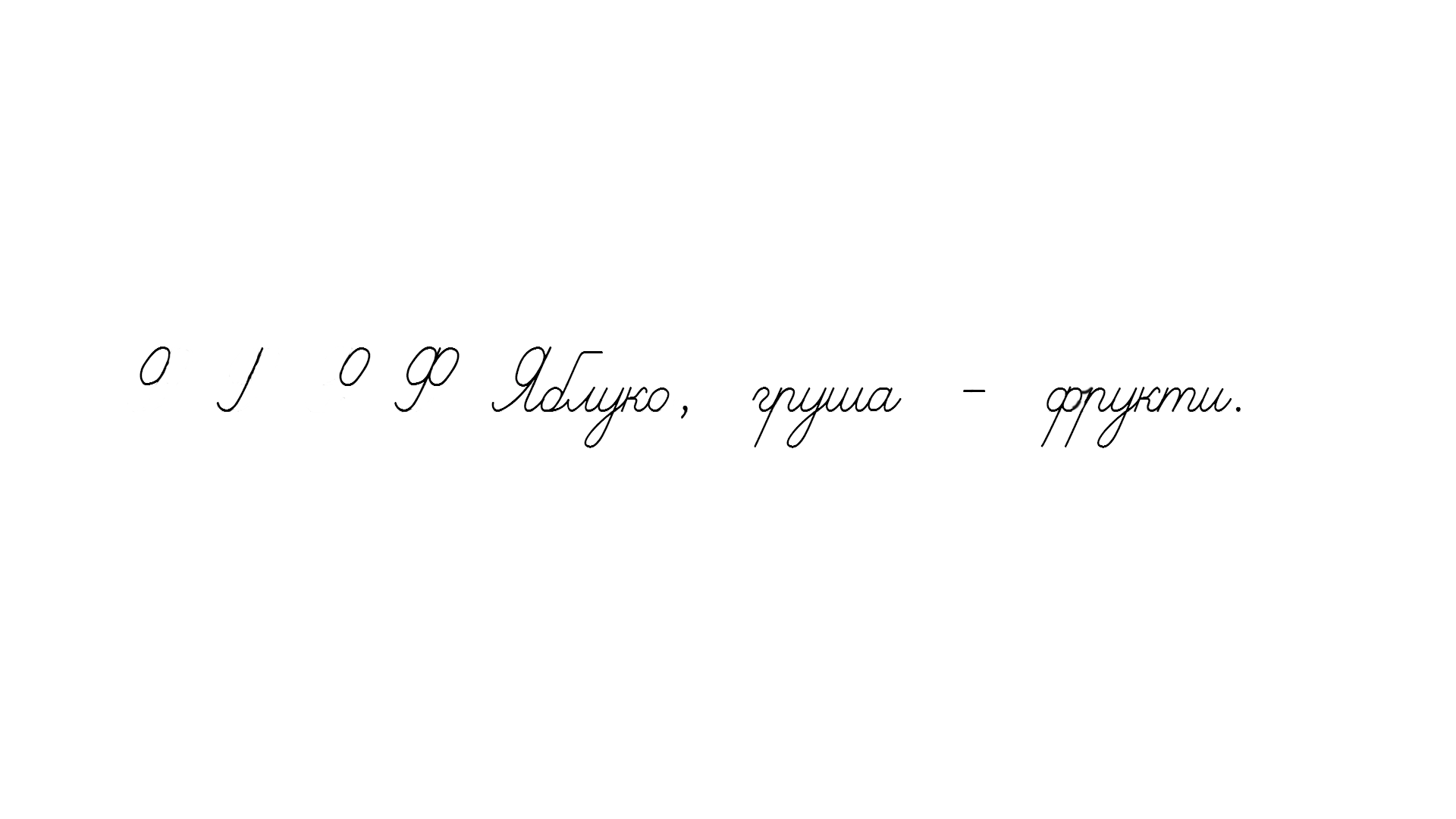 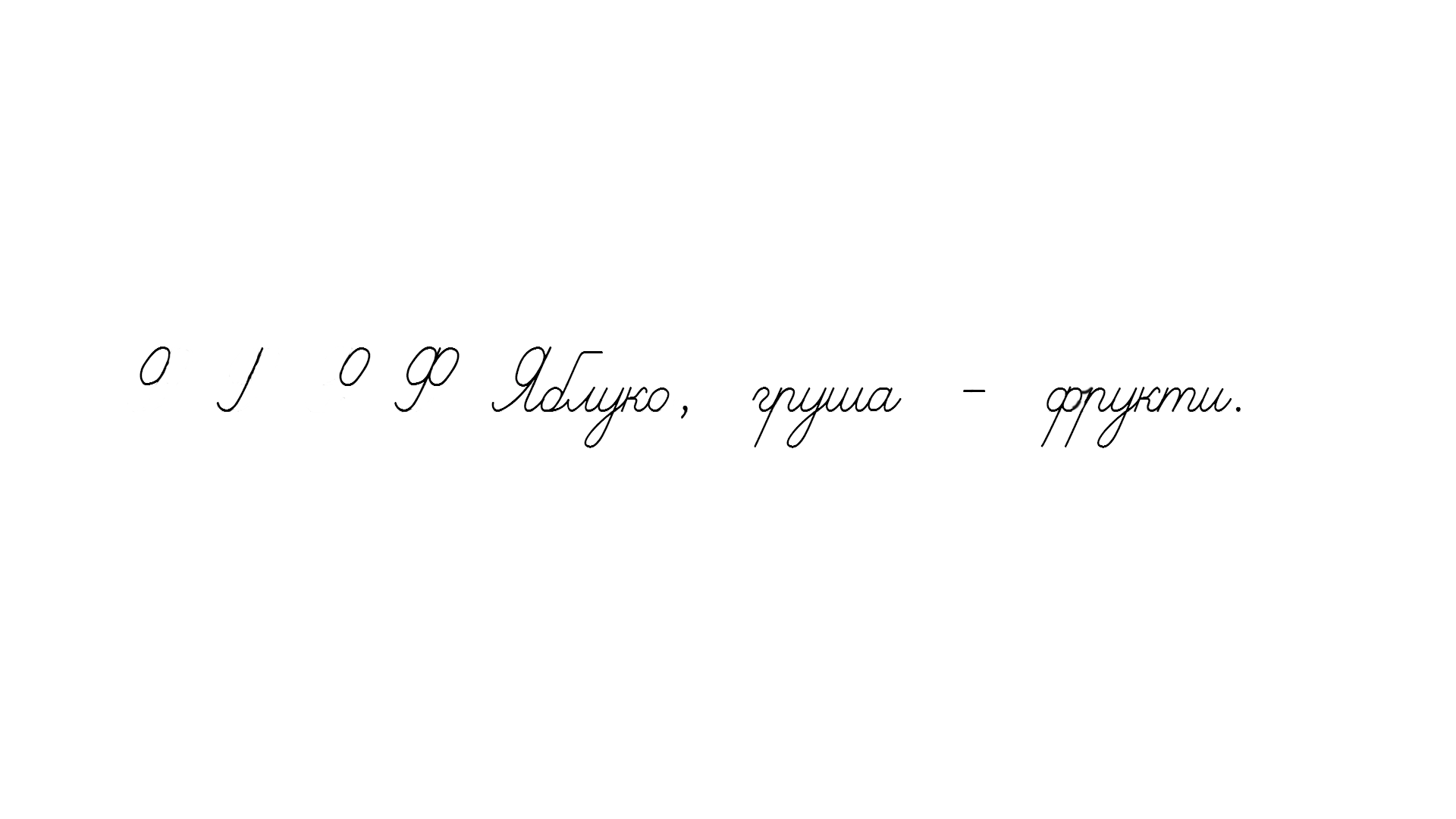 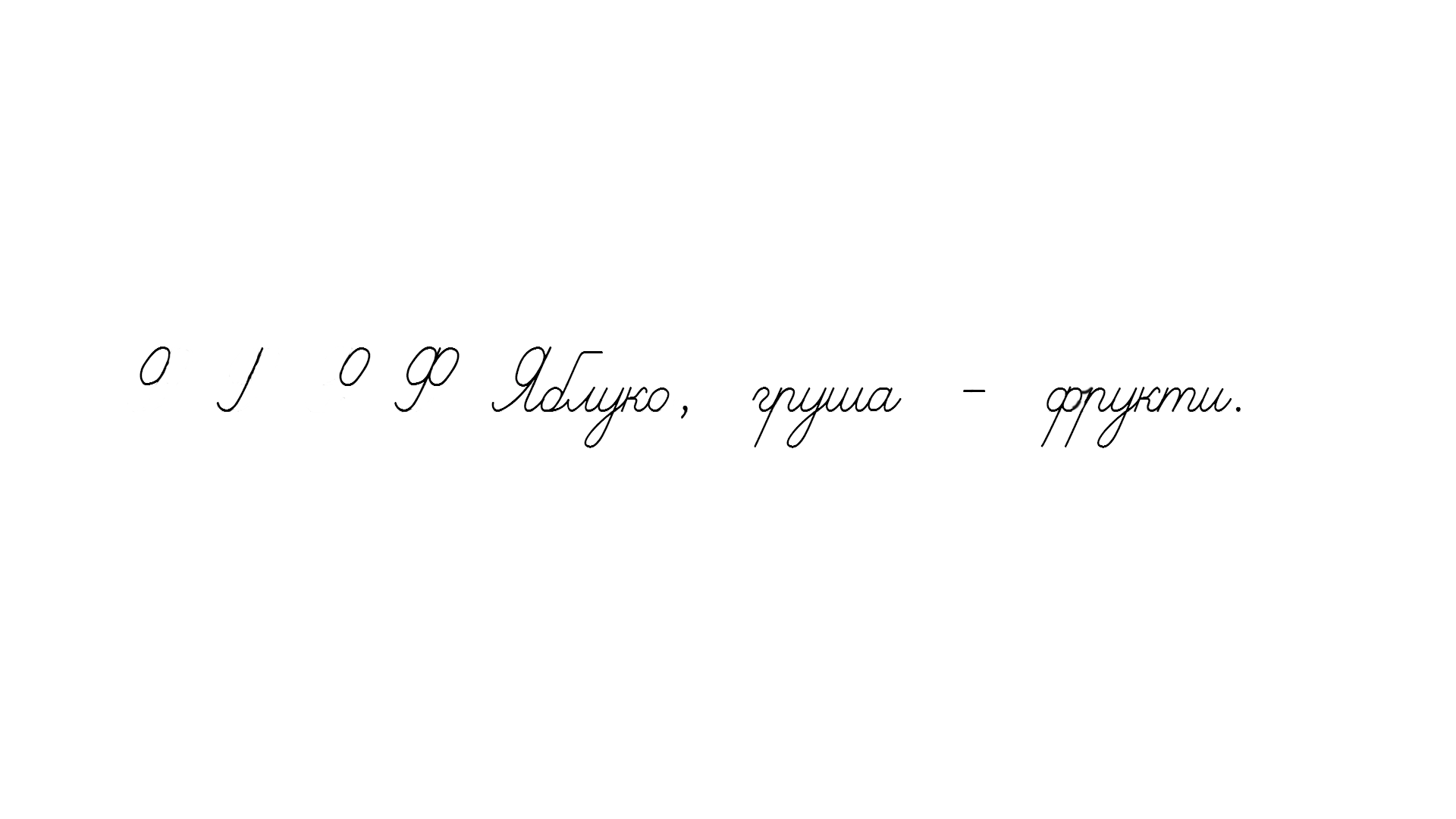 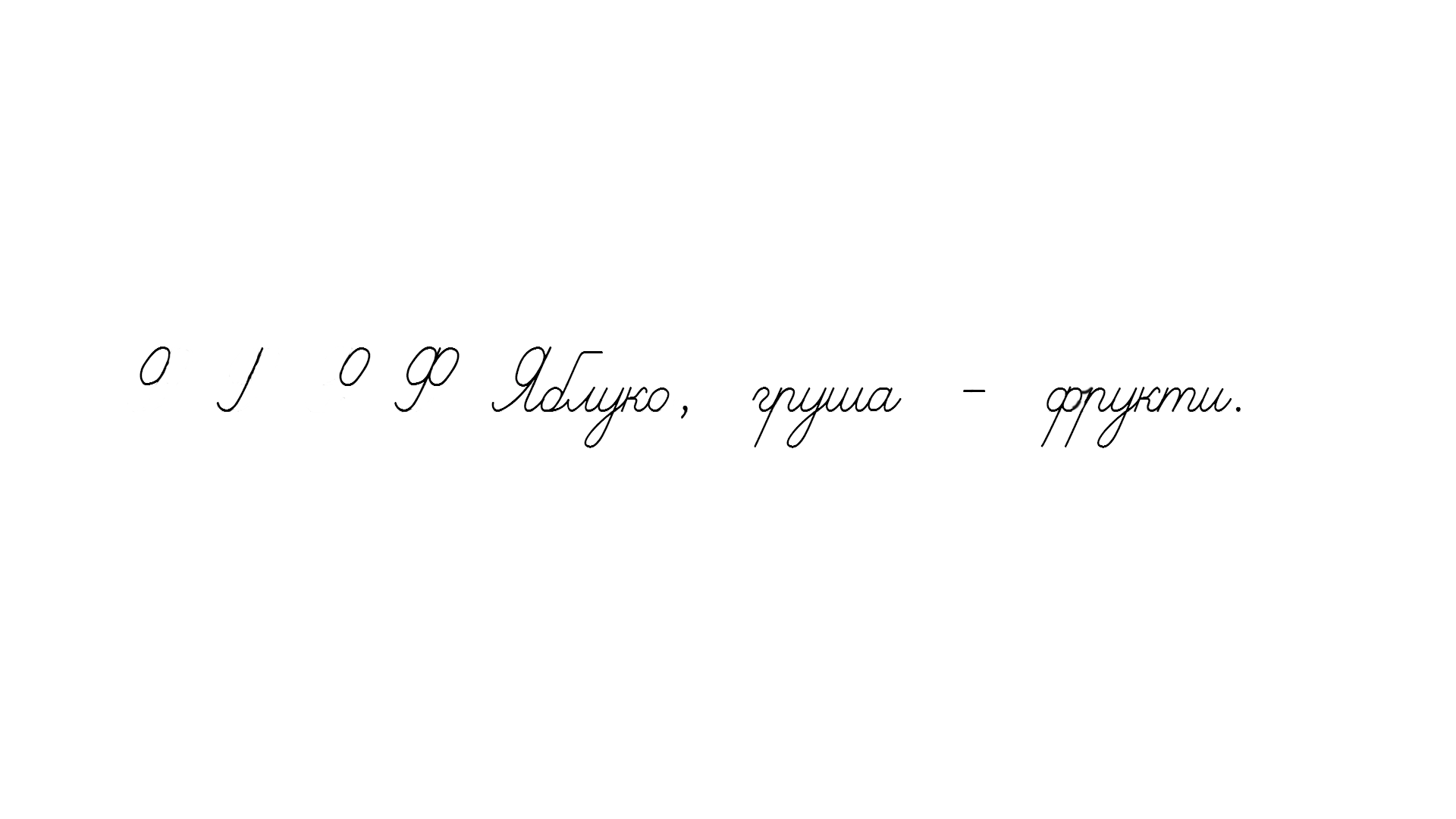 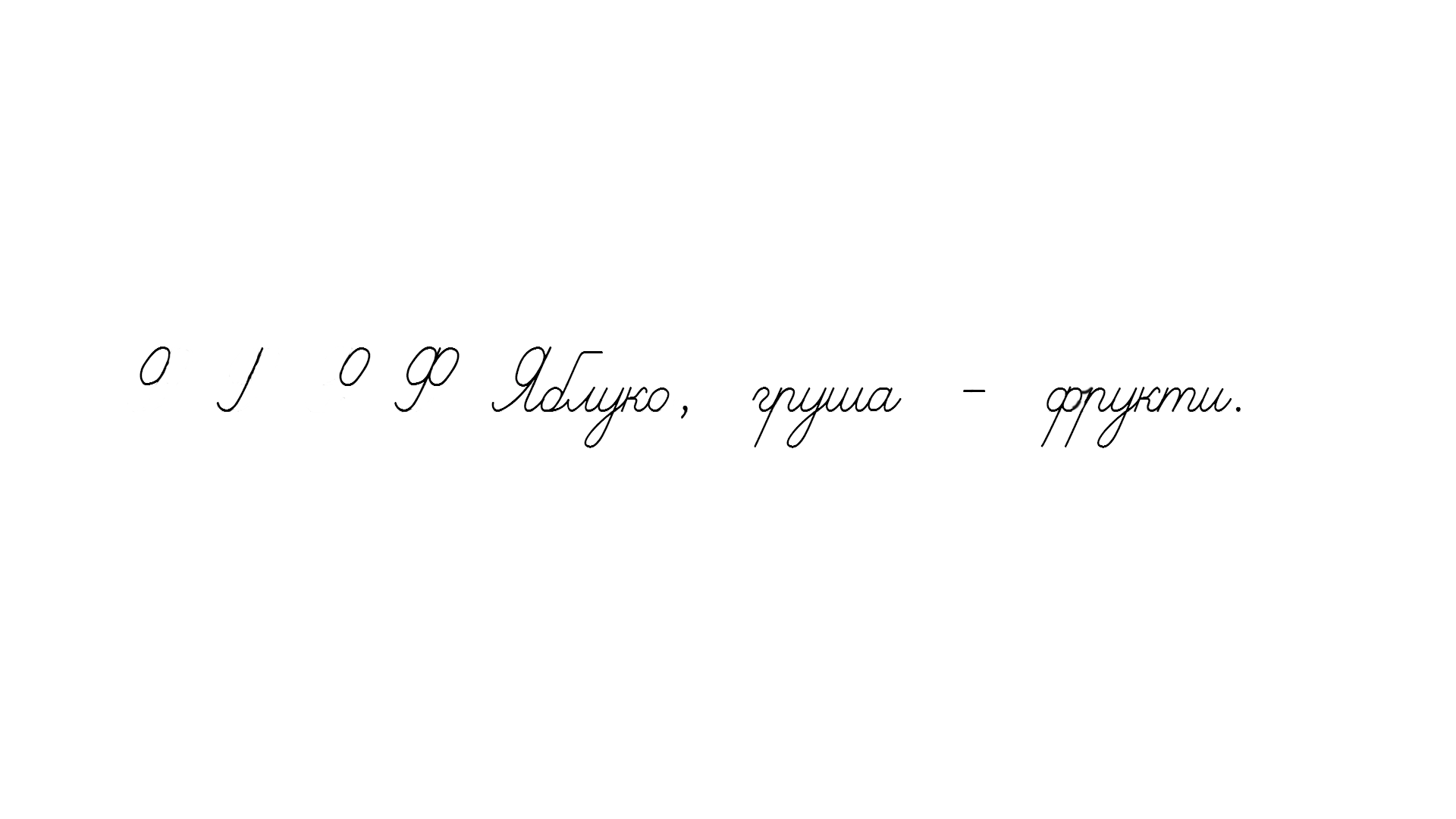 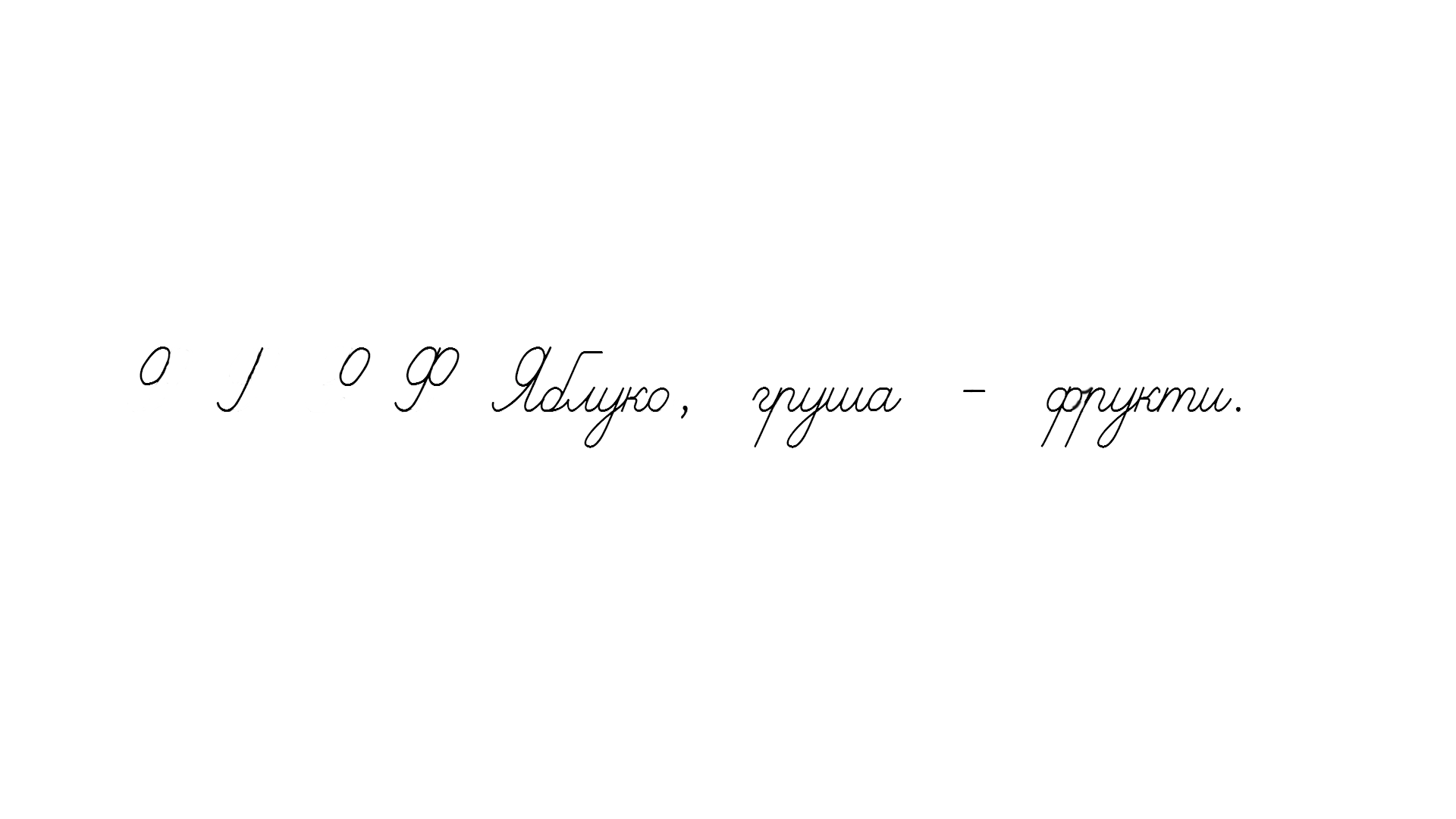 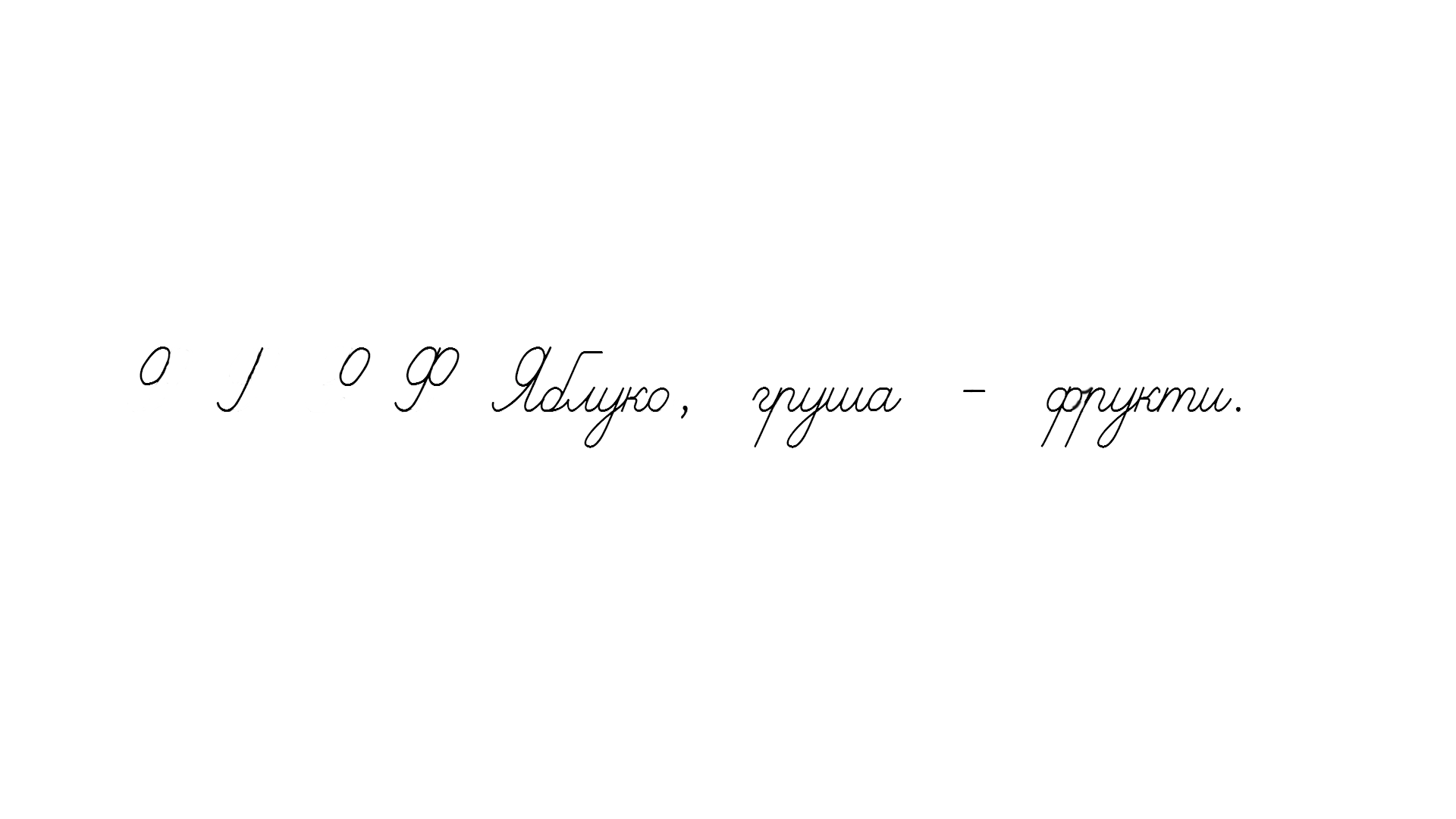 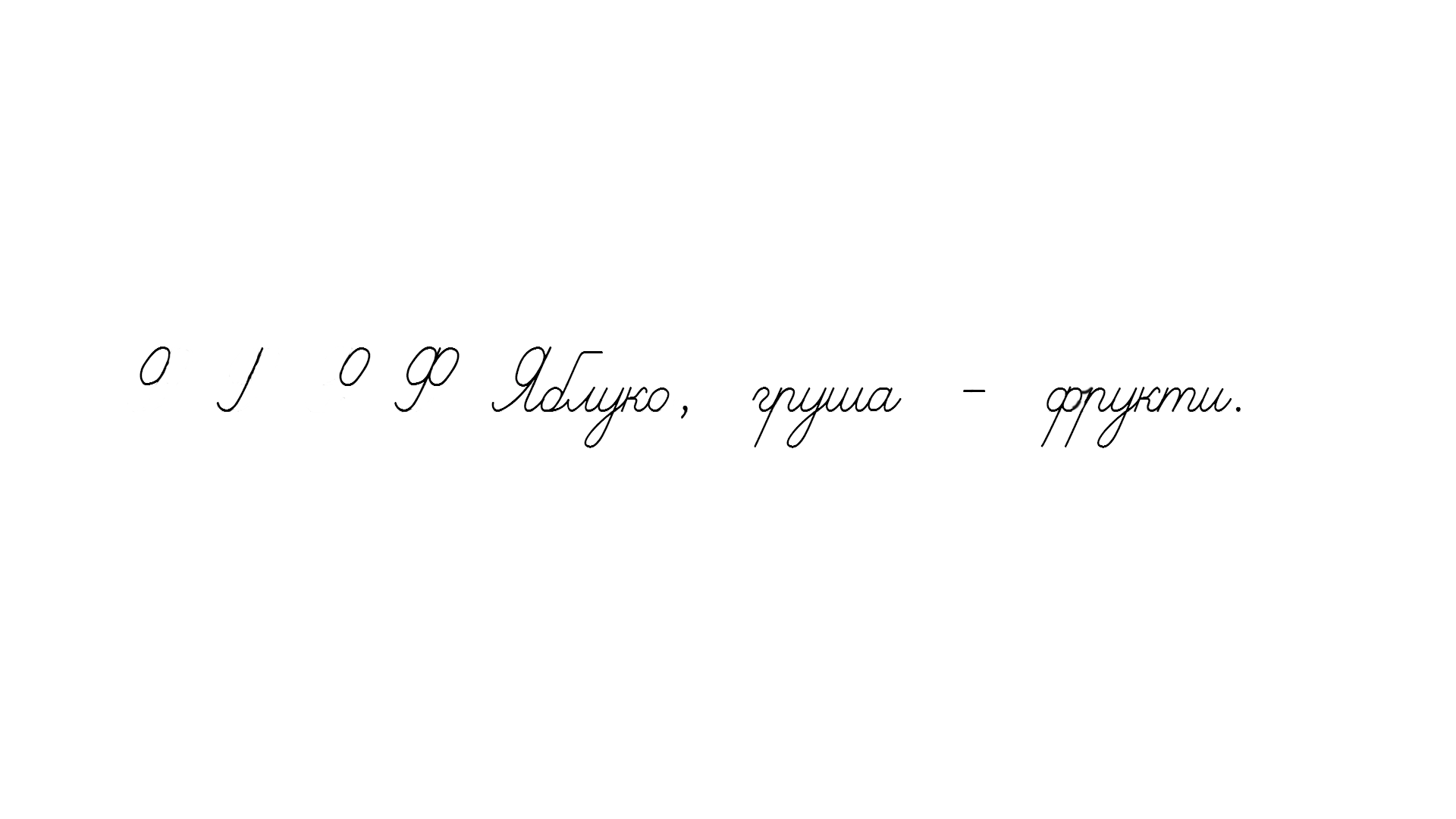 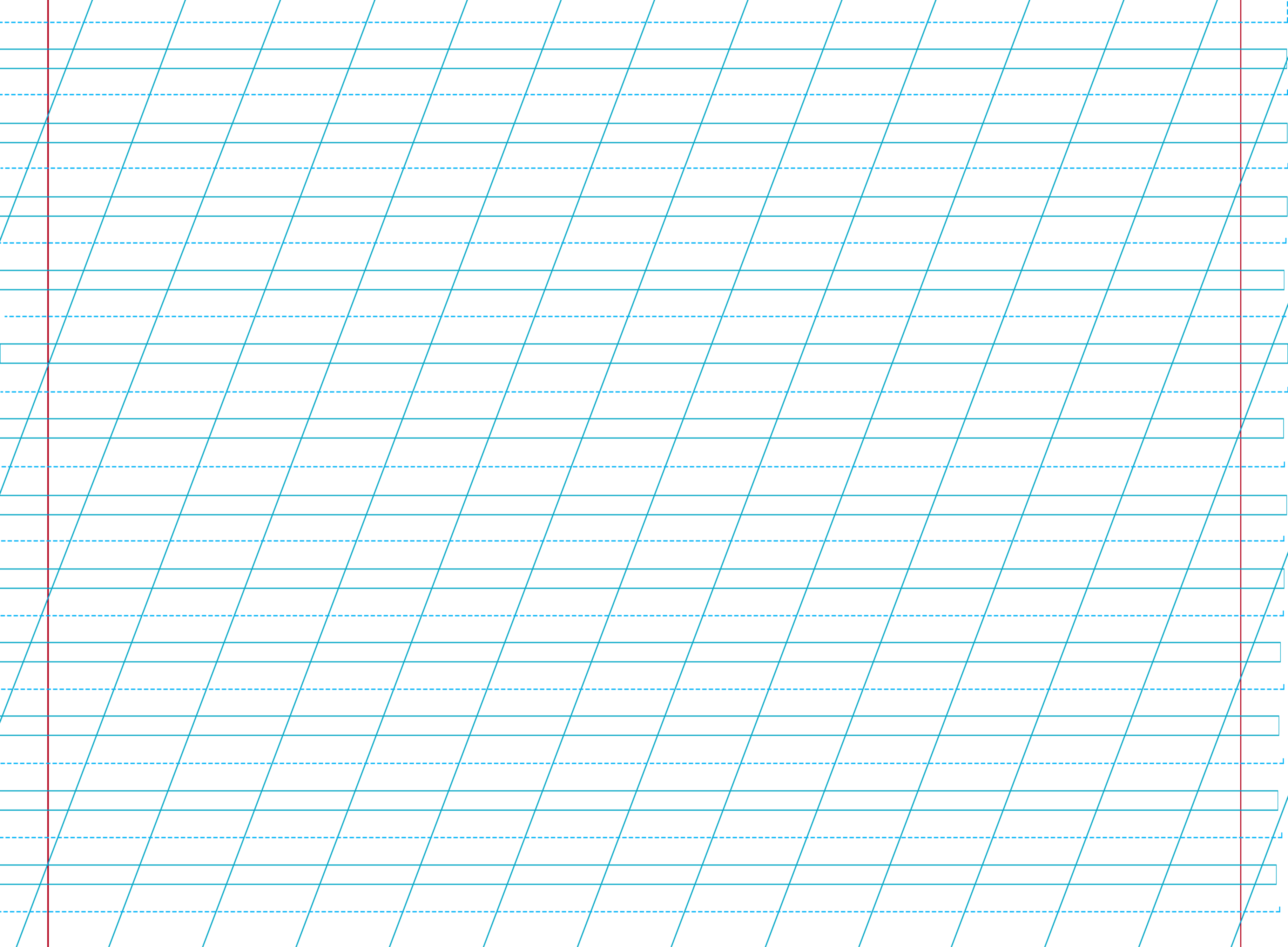 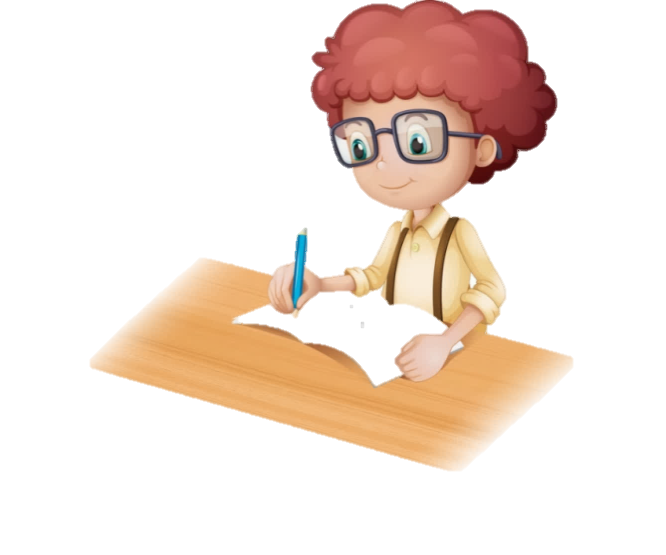 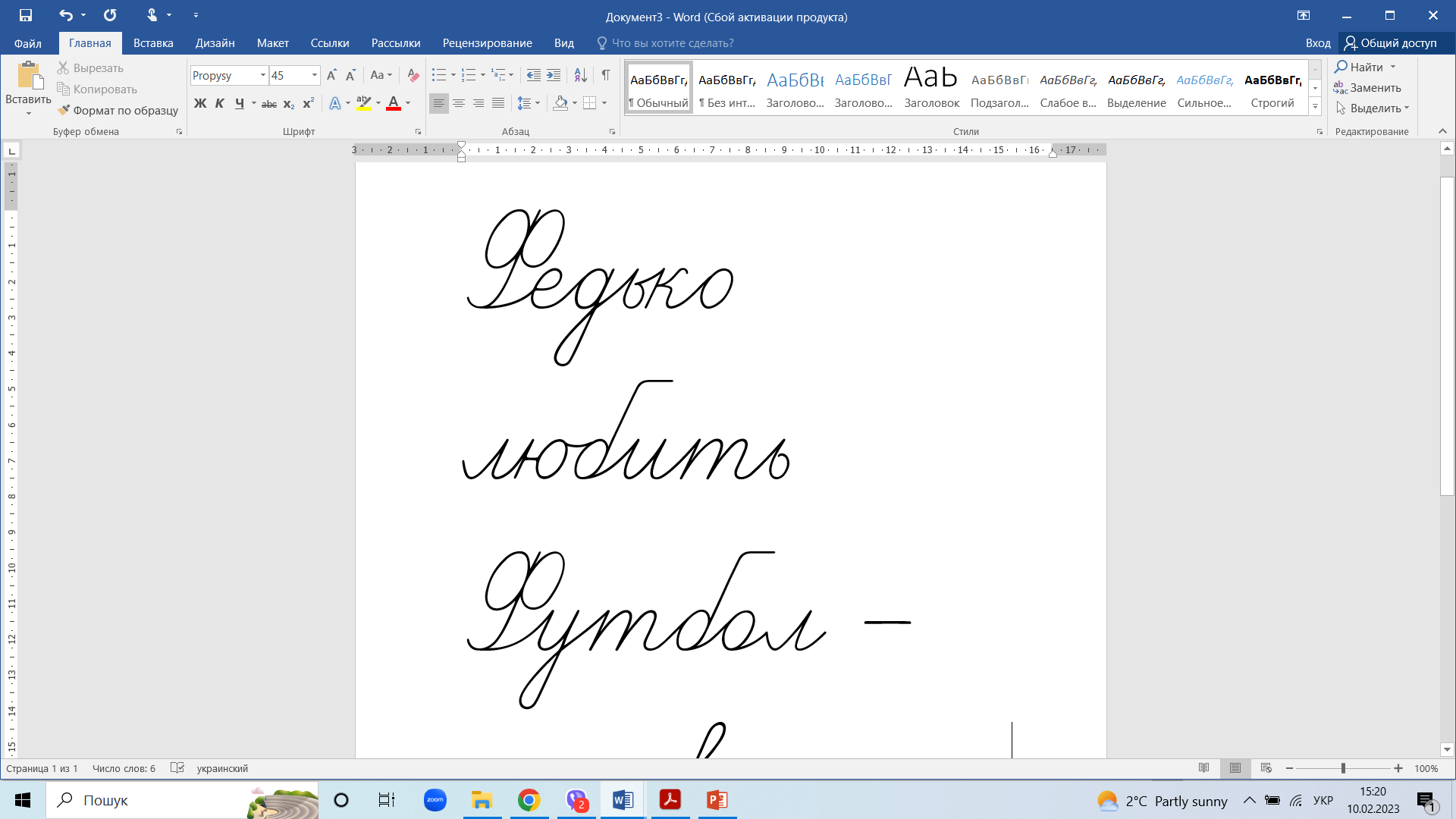 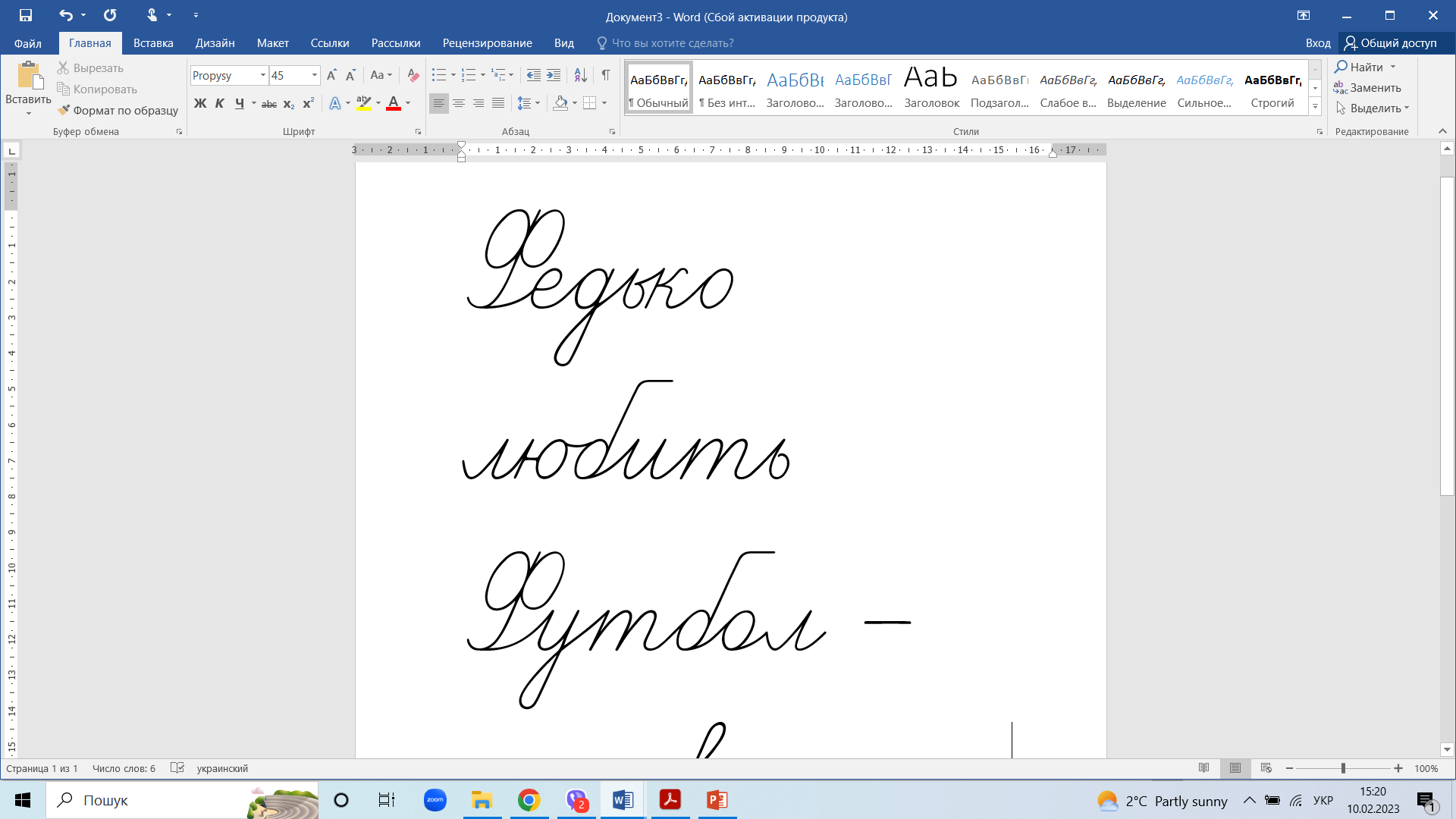 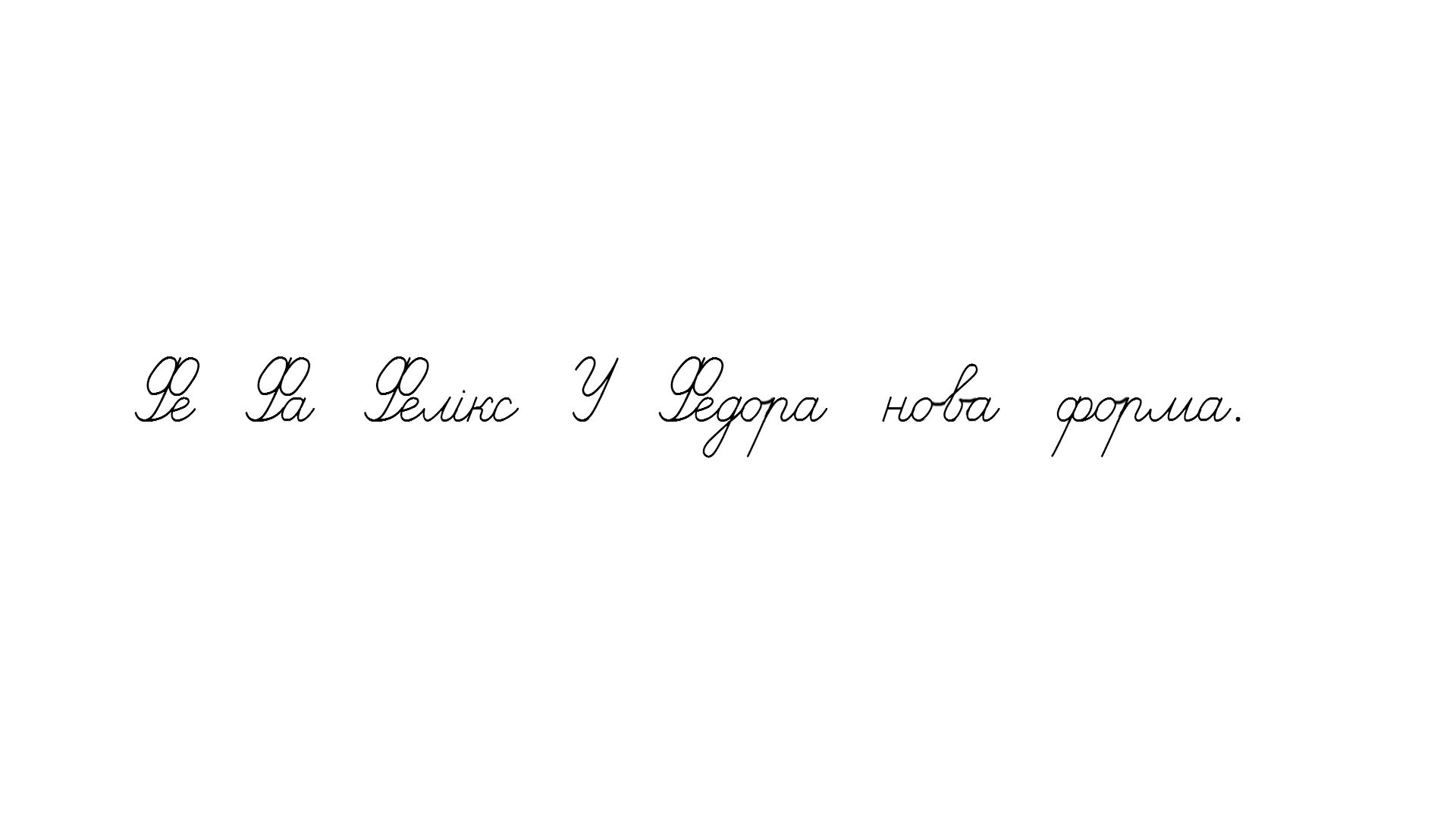 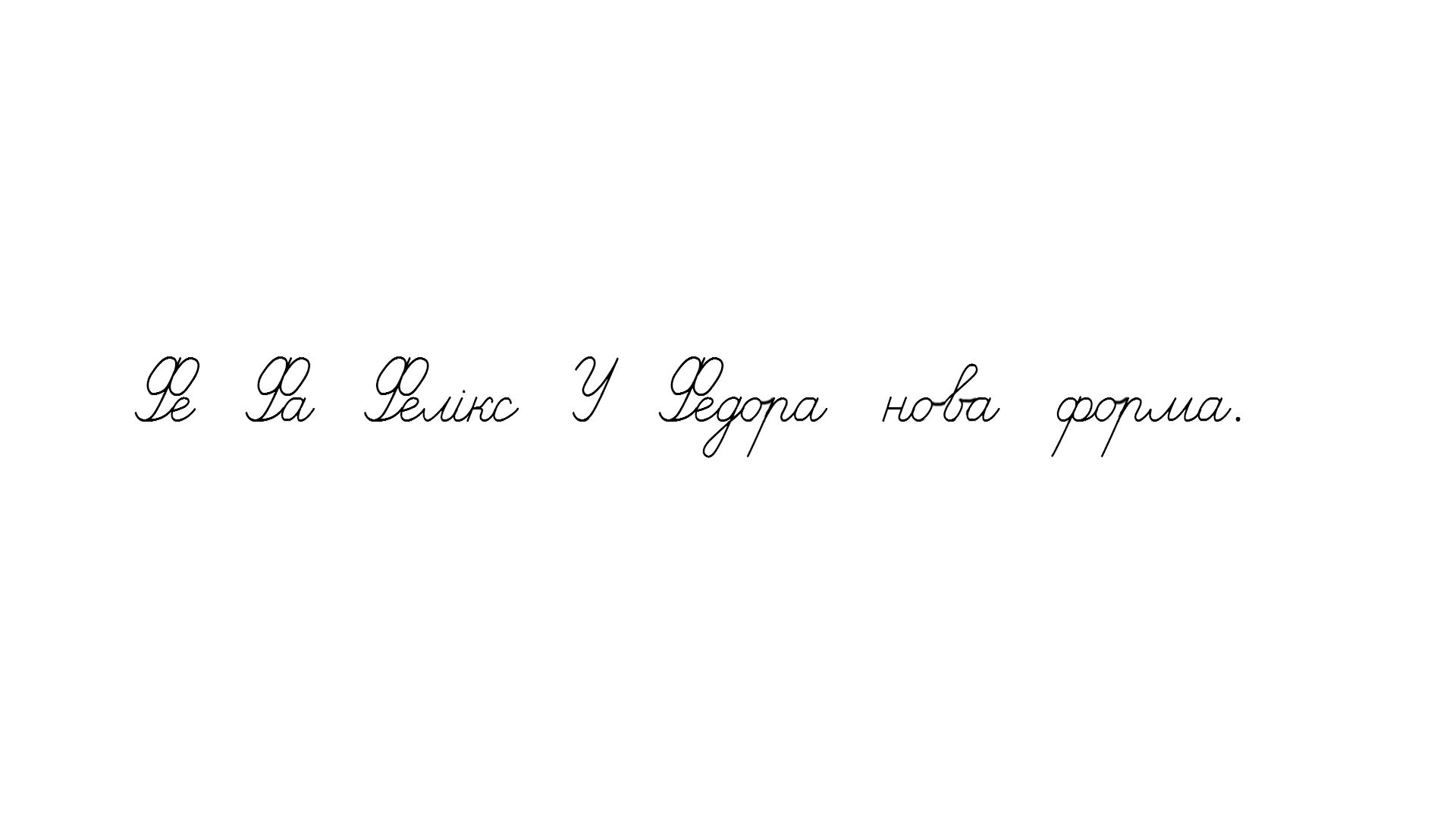 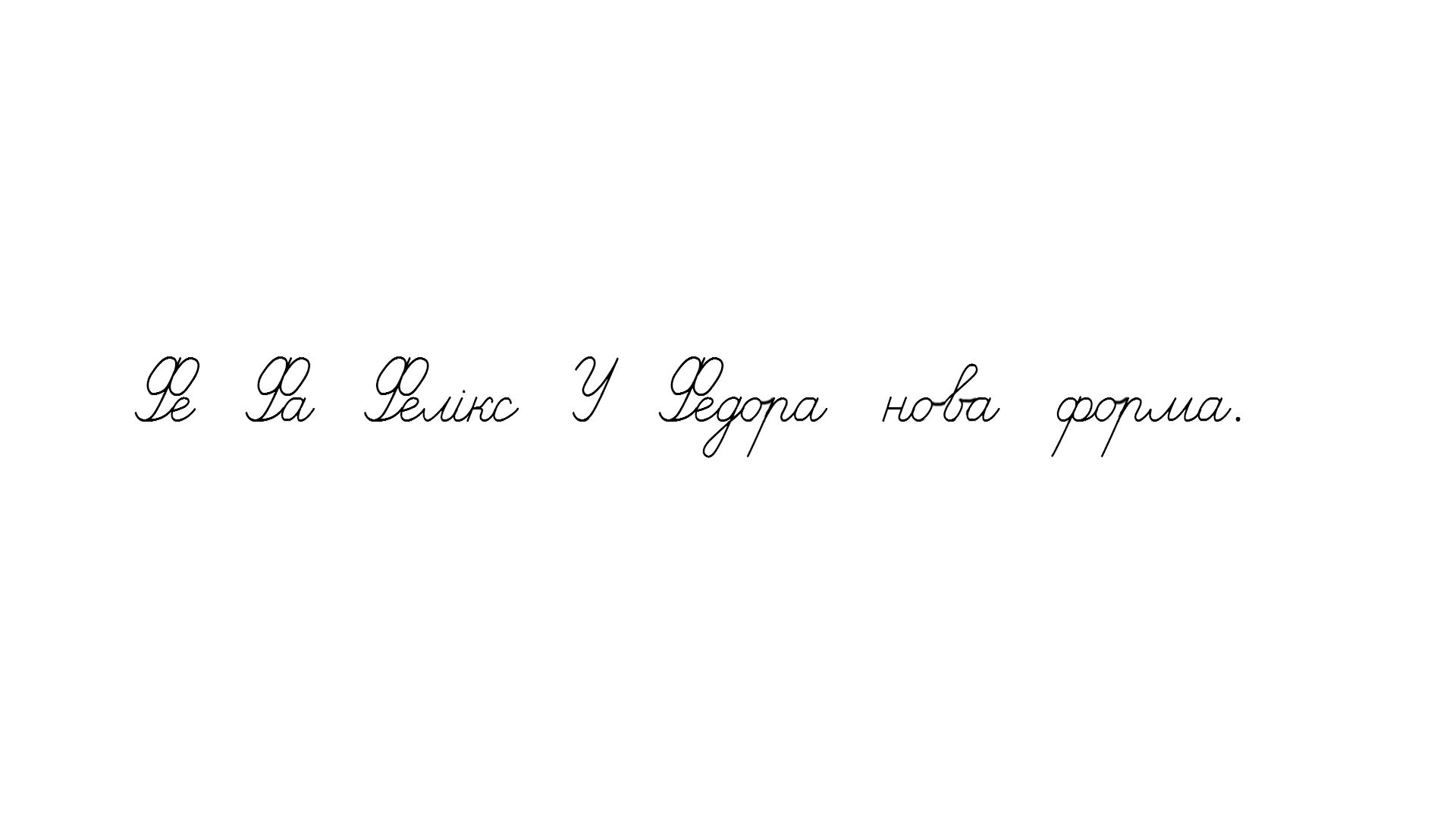 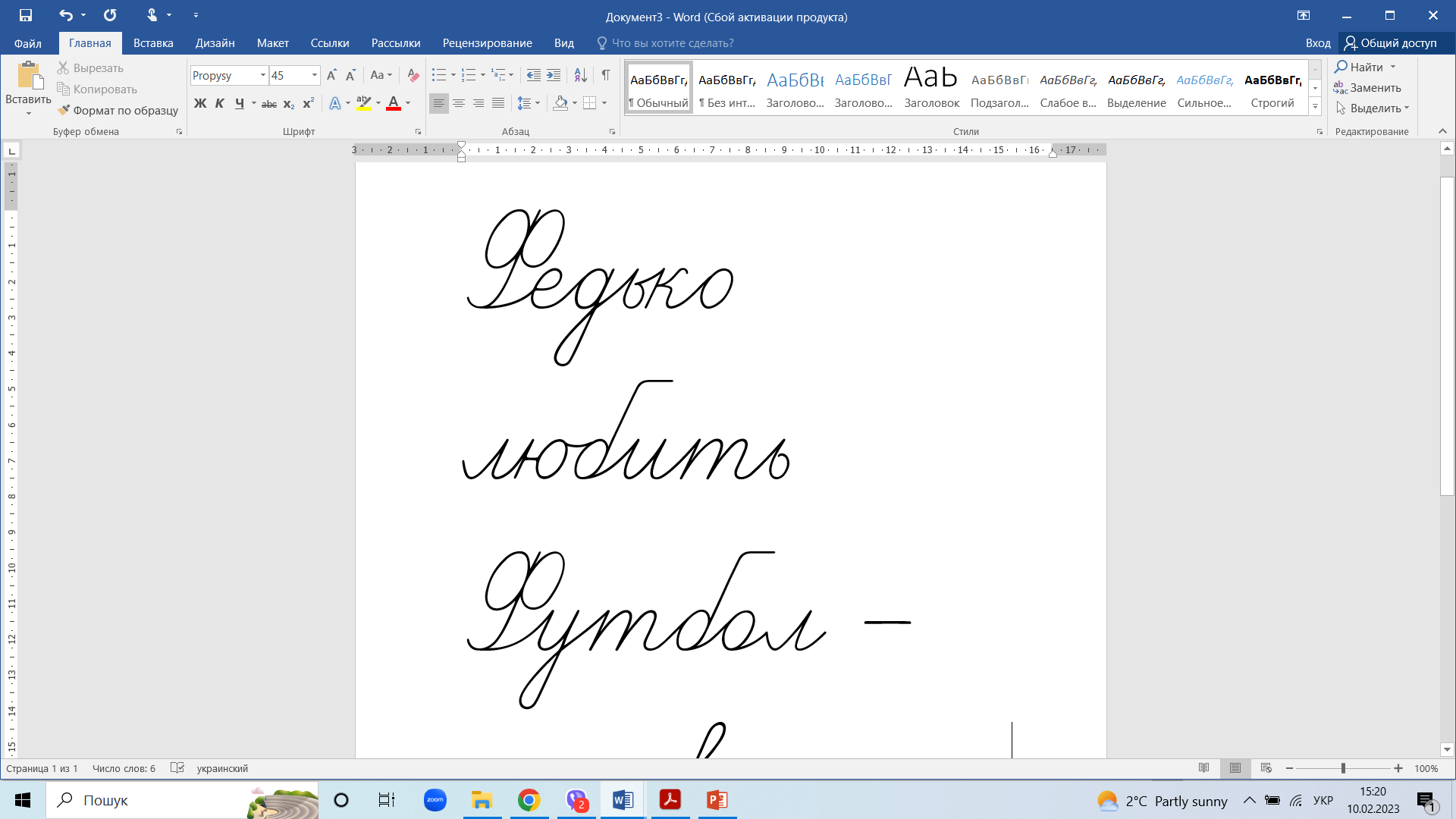 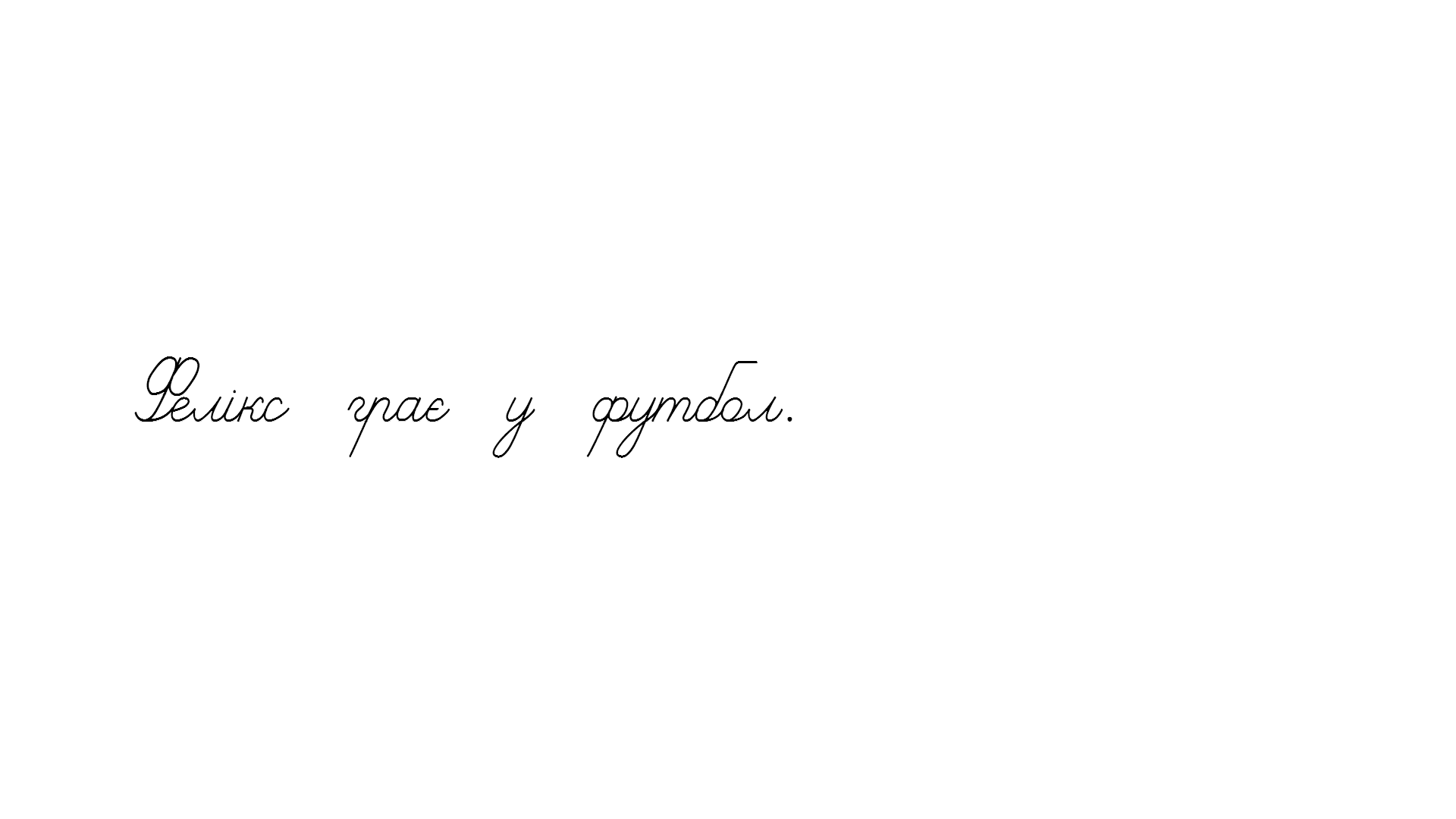 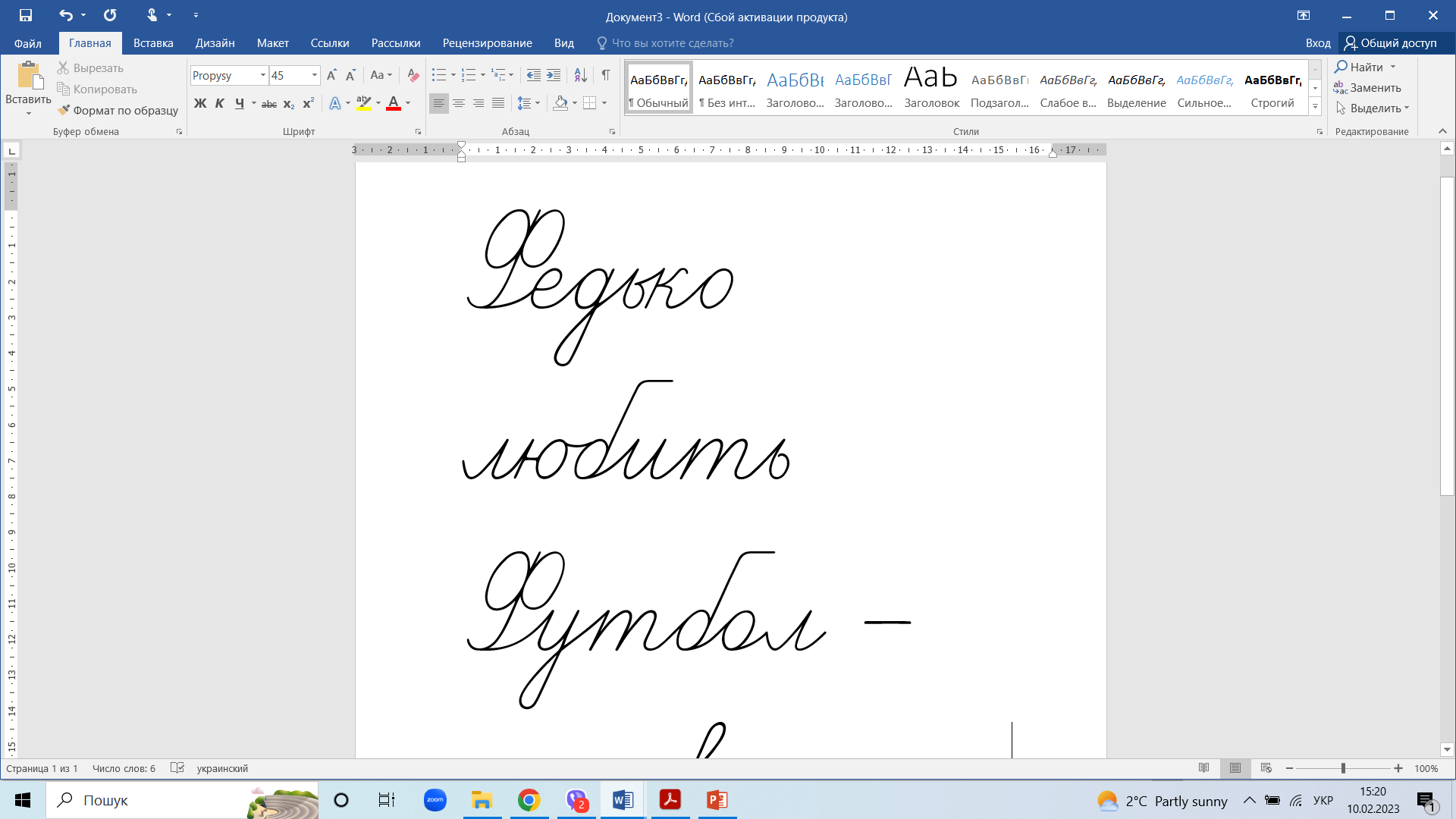 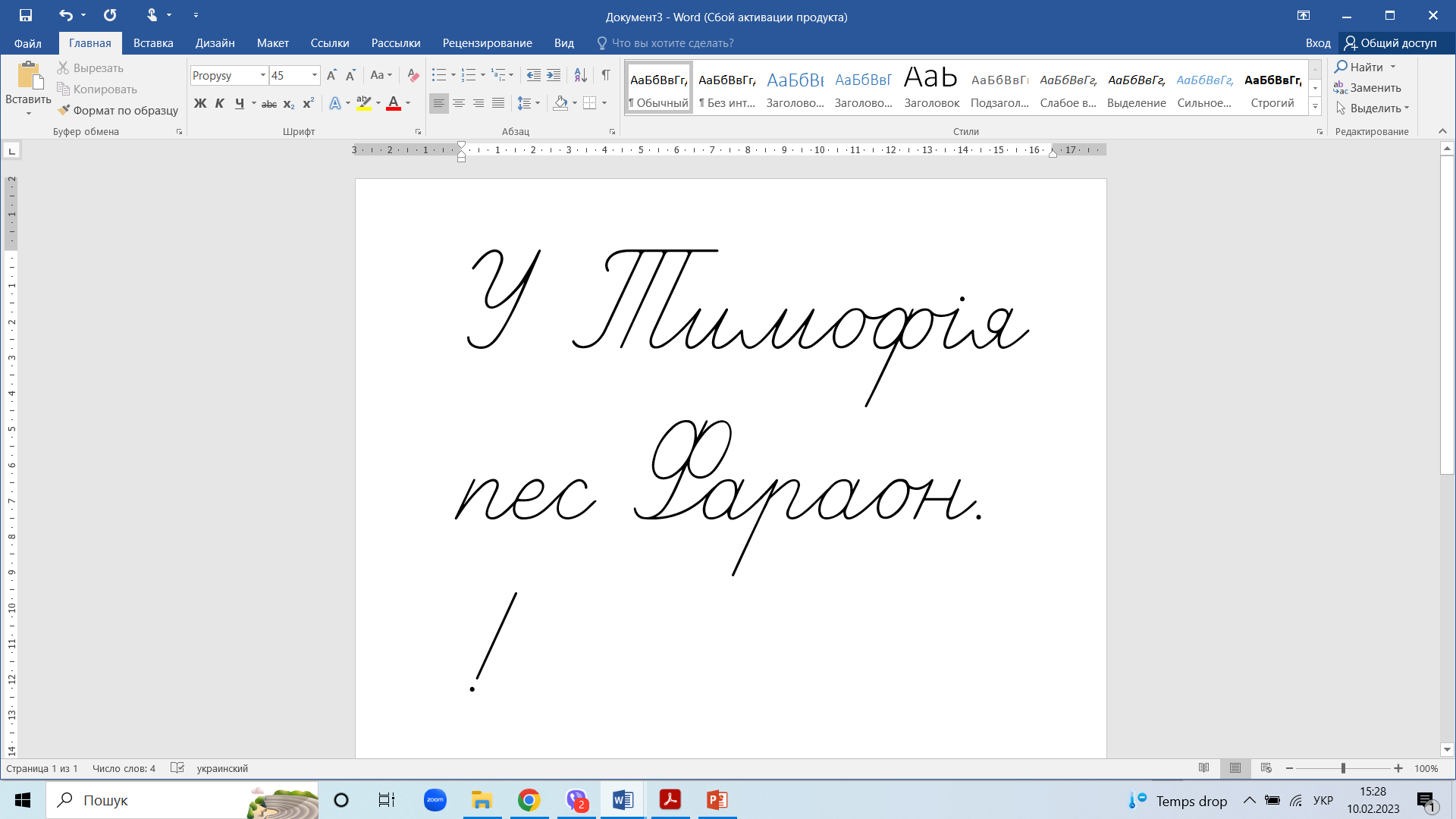 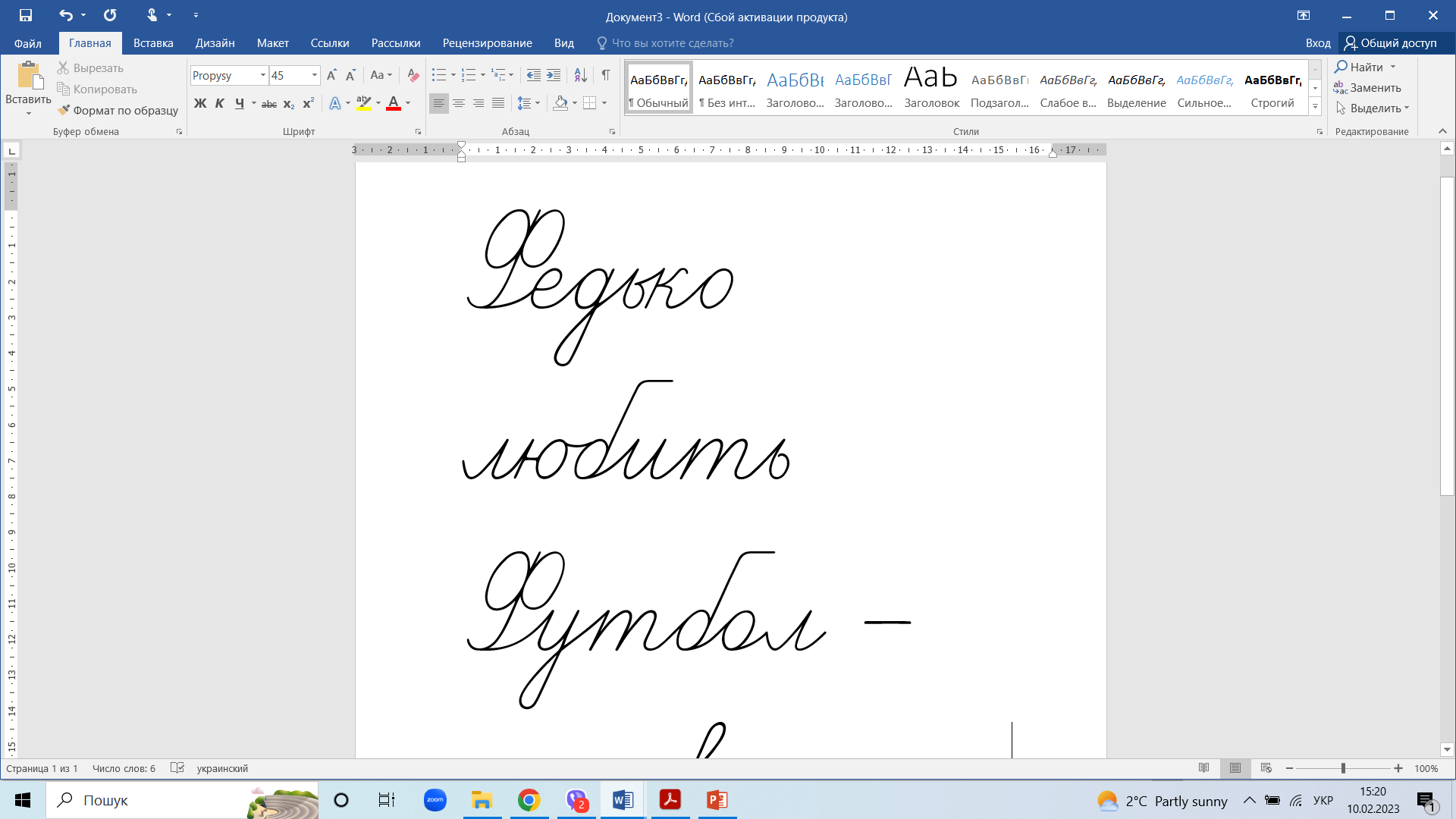 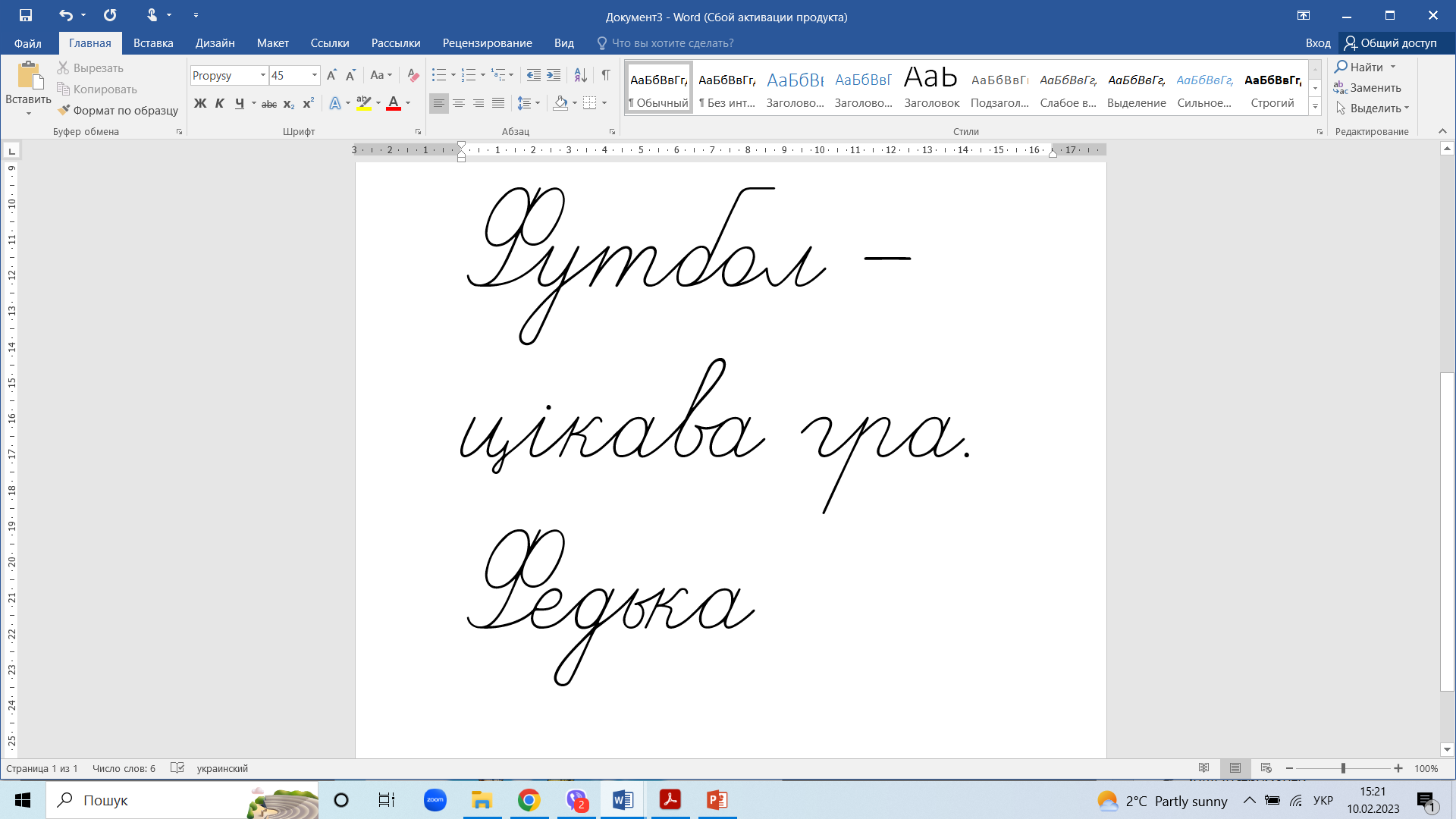 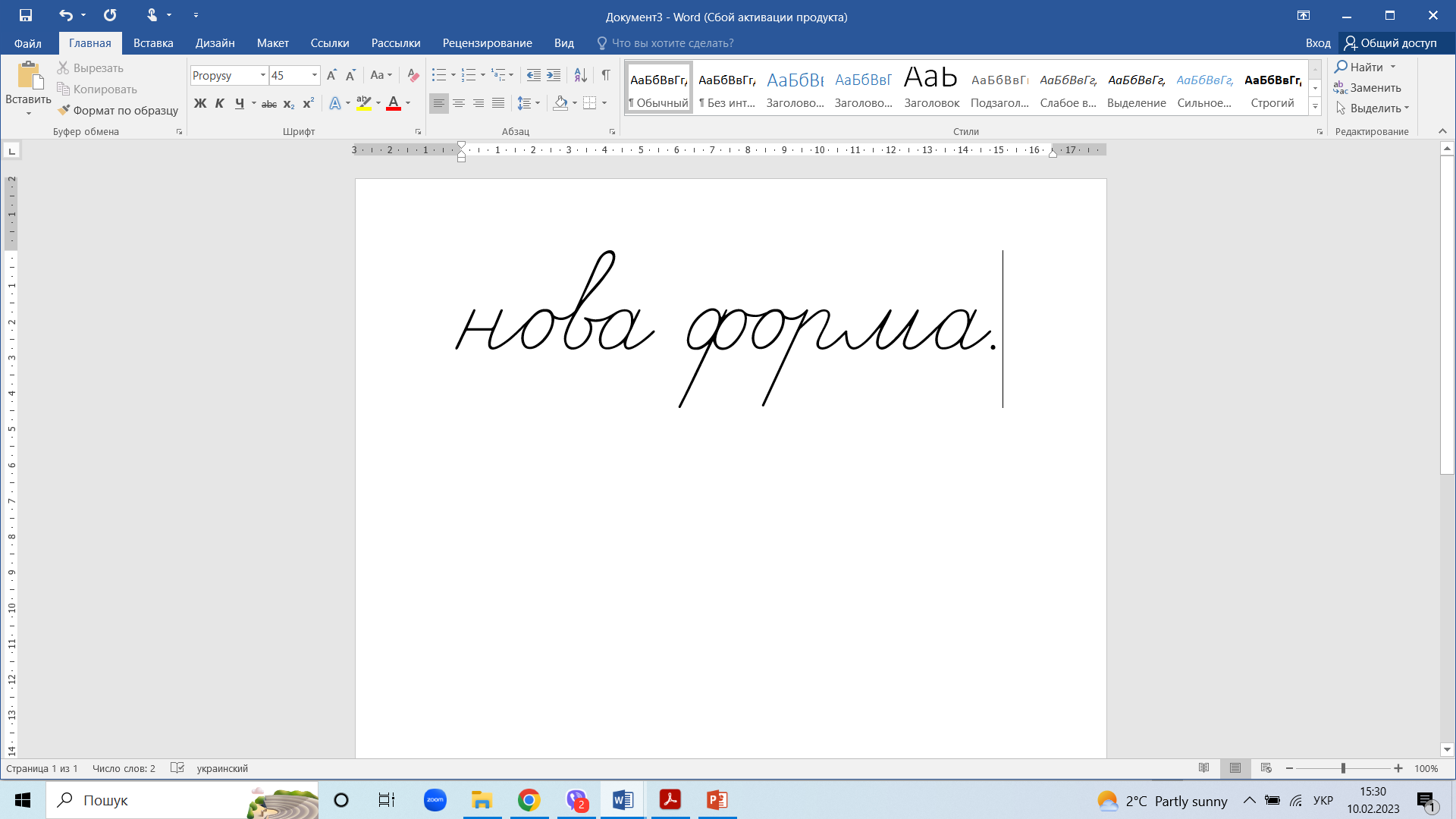 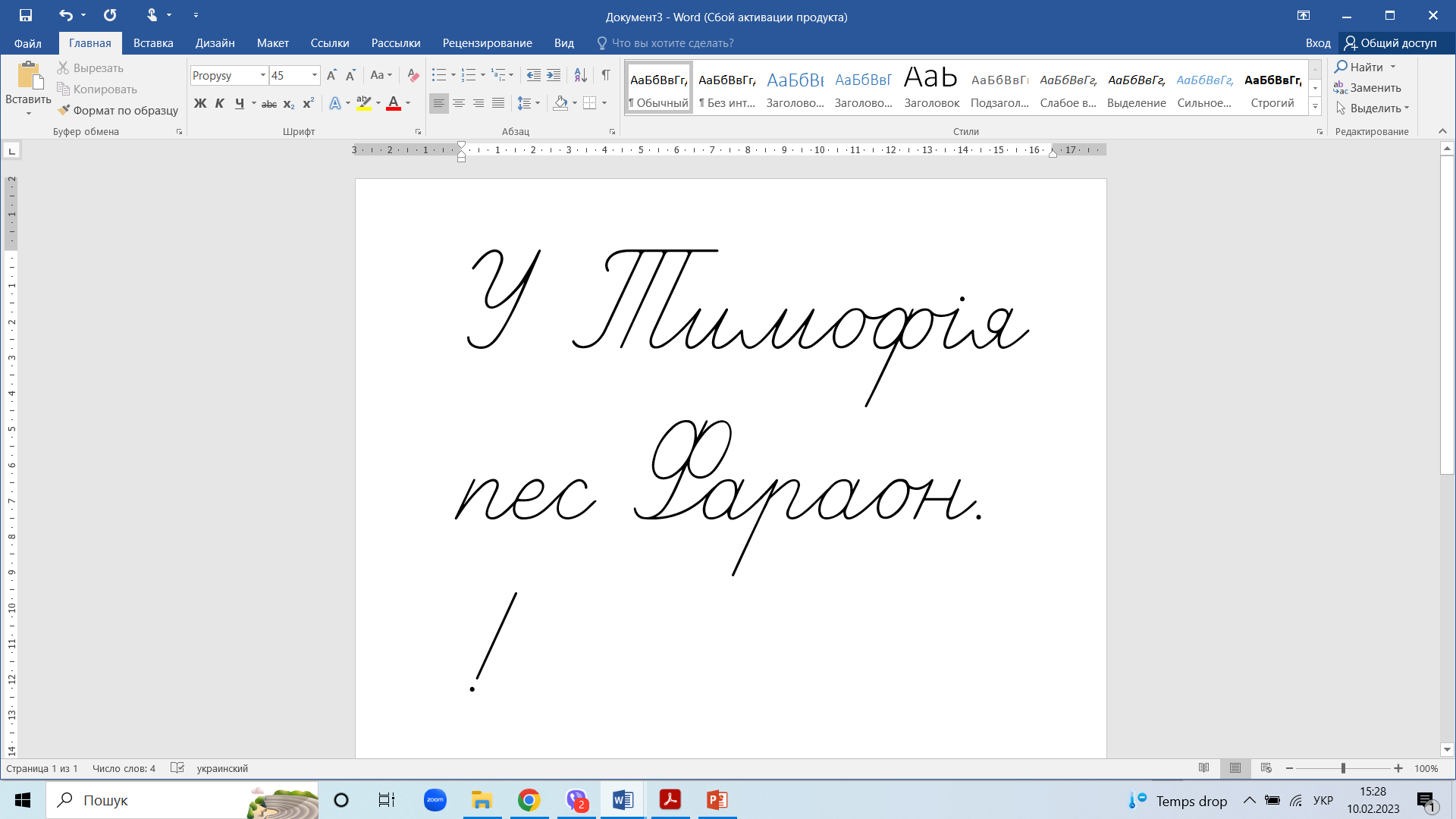 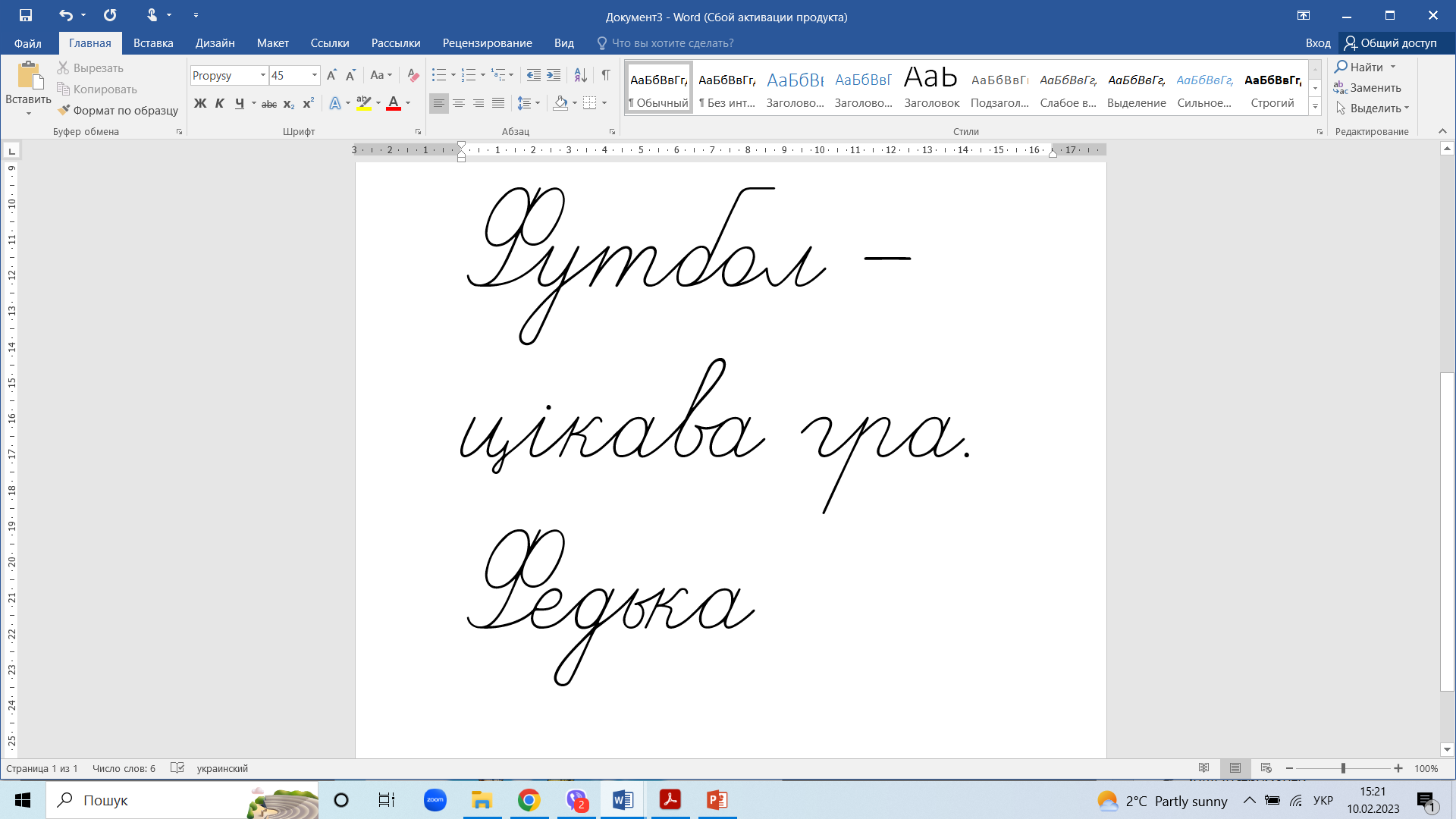 Сторінка
49
Пальчикова гімнастика "Каченята» з сайту Ютуб від каналу «Світлана Скрипка»
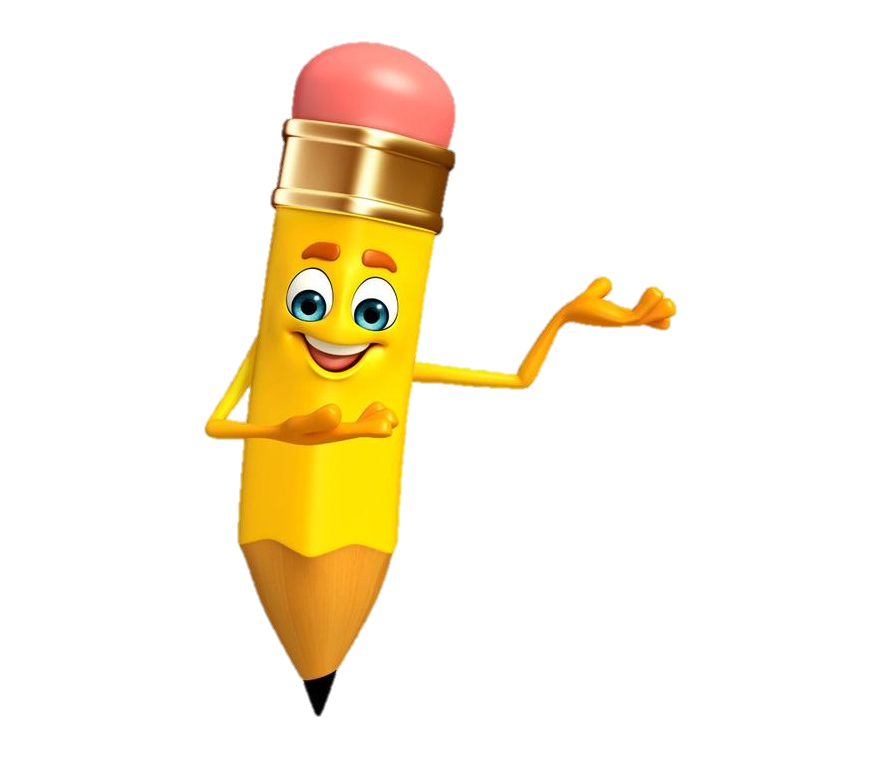 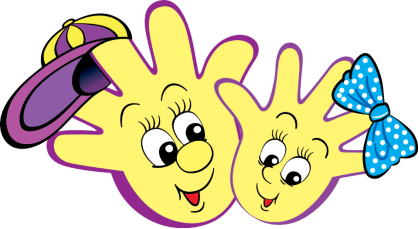 Розглянь намальовані м’ячі, визнач їх кількість. Знайди серед них однакові. Встанови, якому м’ячеві немає пари, і домалюй його праворуч від інших м’ячів.
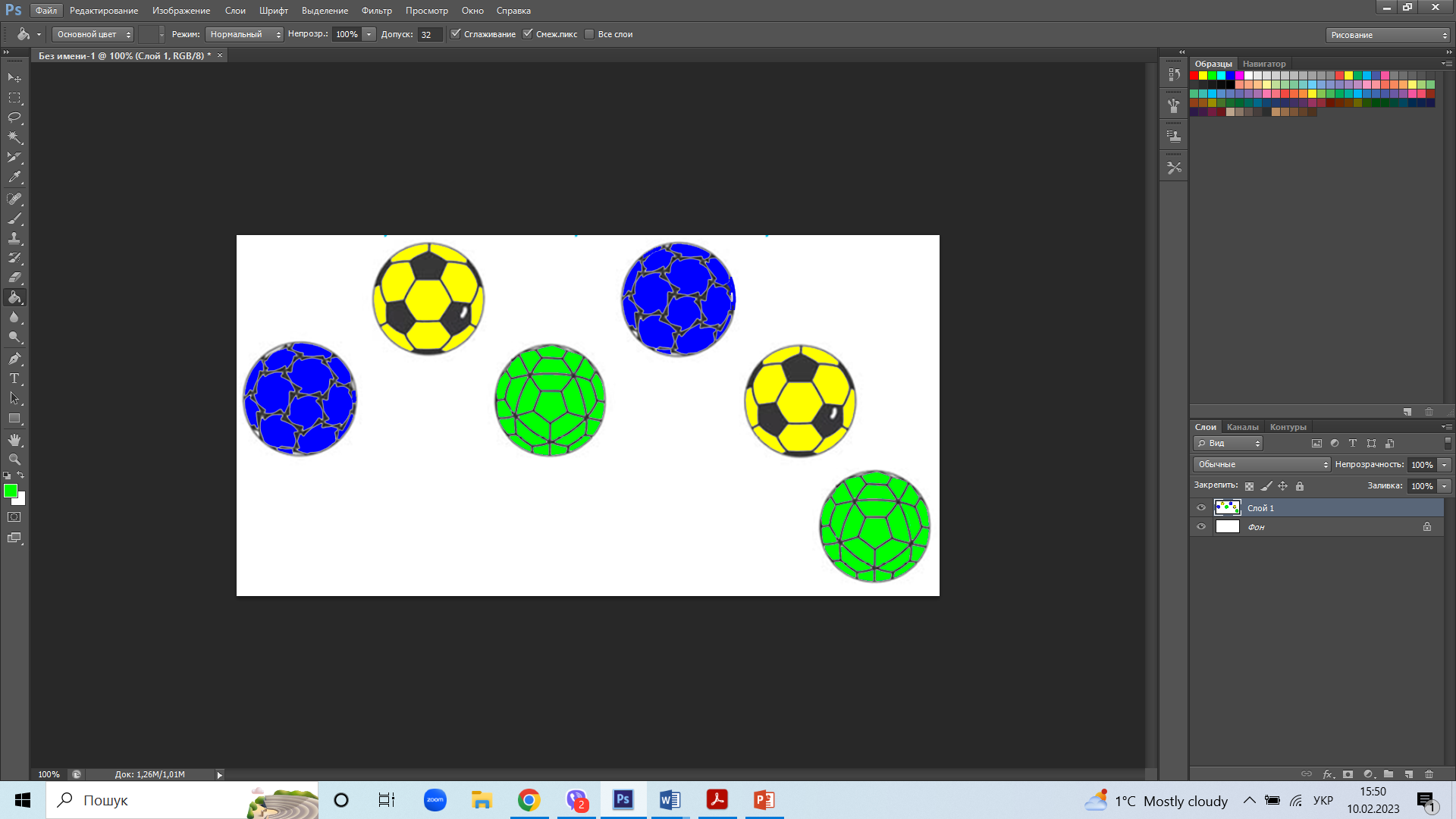 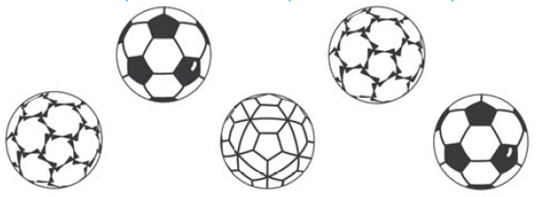 Після домальовування полічи, скільки пар м’ячів утворилося. Скільки всього м’ячів стало? Зафарбуй м’ячі кольоровими олівцями
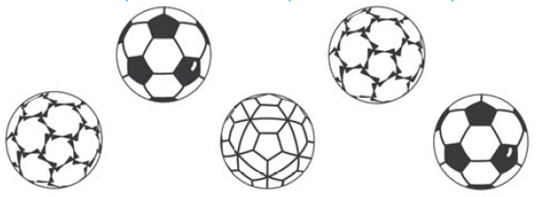 Сторінка
49
Чим зайняті діти? Який у кого собака? Як діти ставляться до своїх чотирилапих друзів?
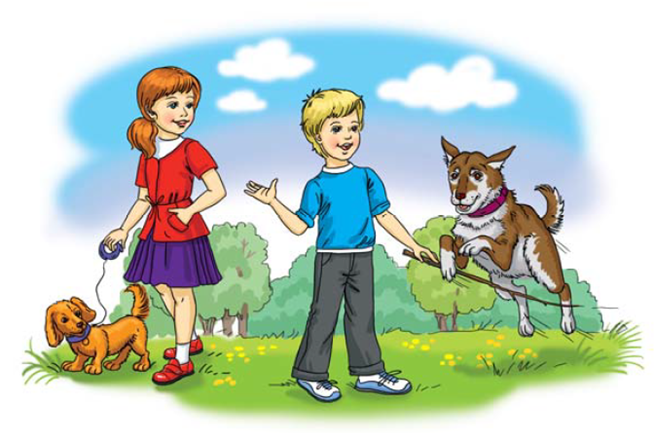 Чи є в тебе собака або інша домашня тварина? 
Яку має кличку? 
Чи доглядаєш ти своїх тваринок? 
Як ставишся до них?
Сторінка
50
Прочитай друковані речення під малюнком. 
Поясни написання слів з великої букви в них. 
Запиши речення, диктуючи собі по складах
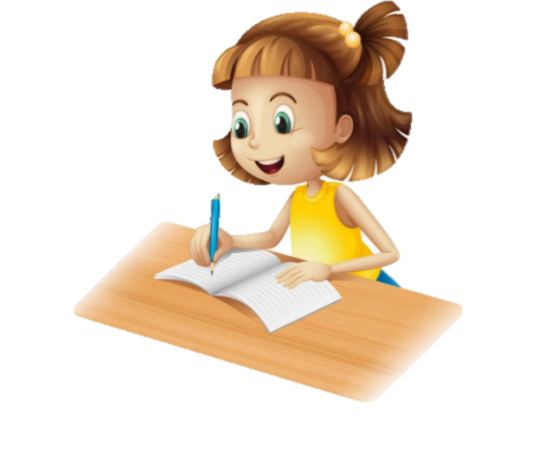 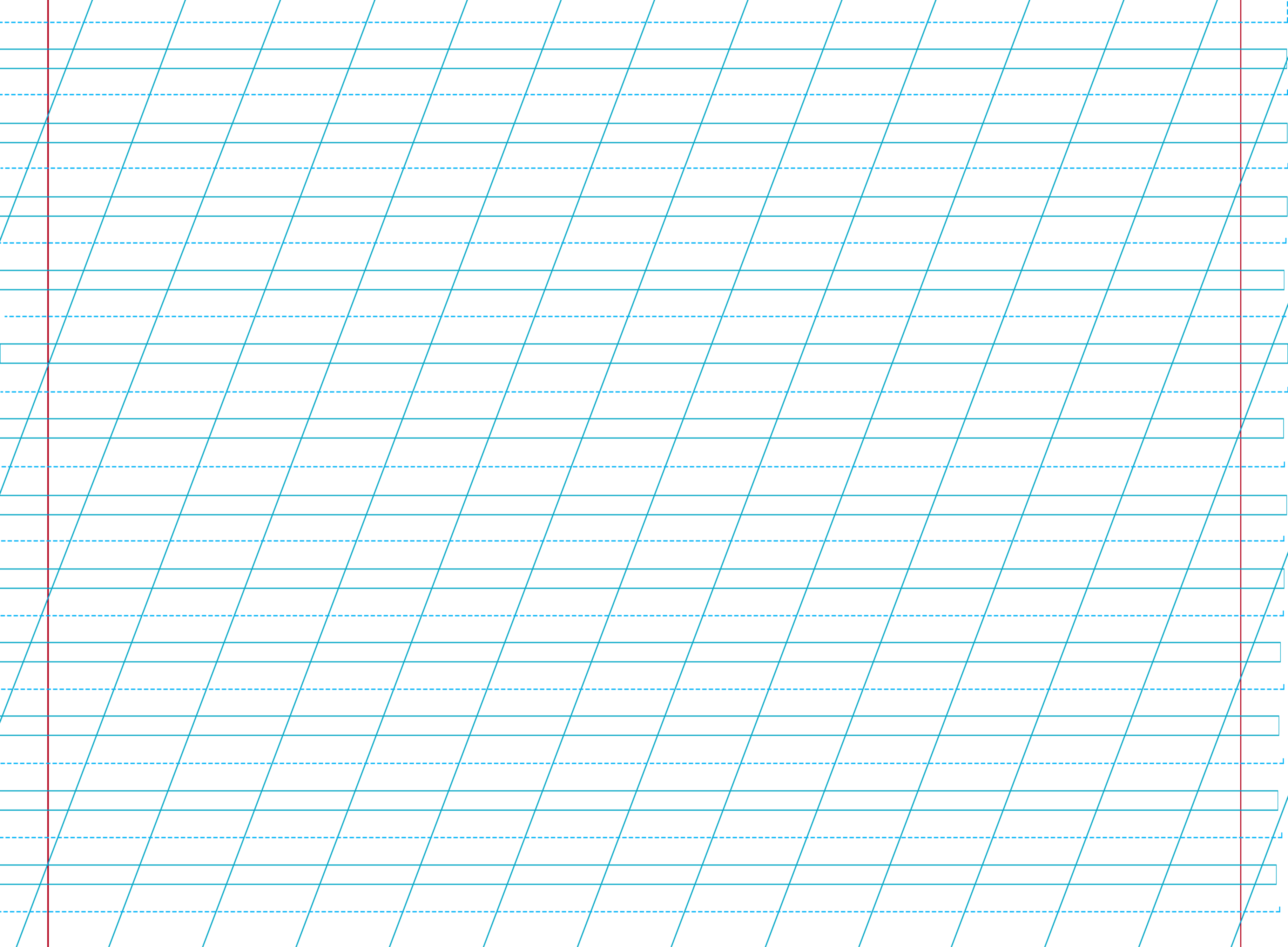 У Тимофія пес Фараон.
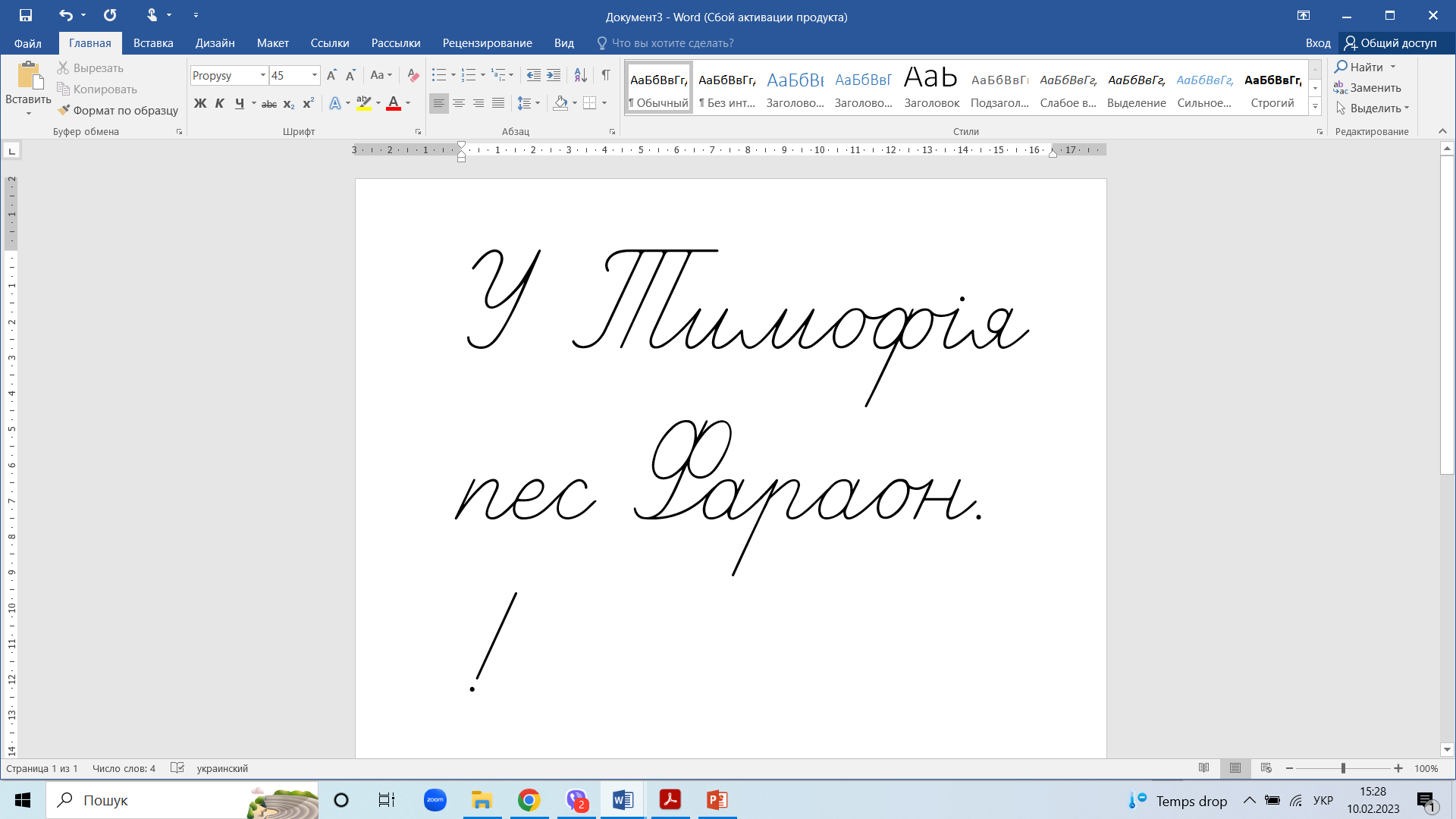 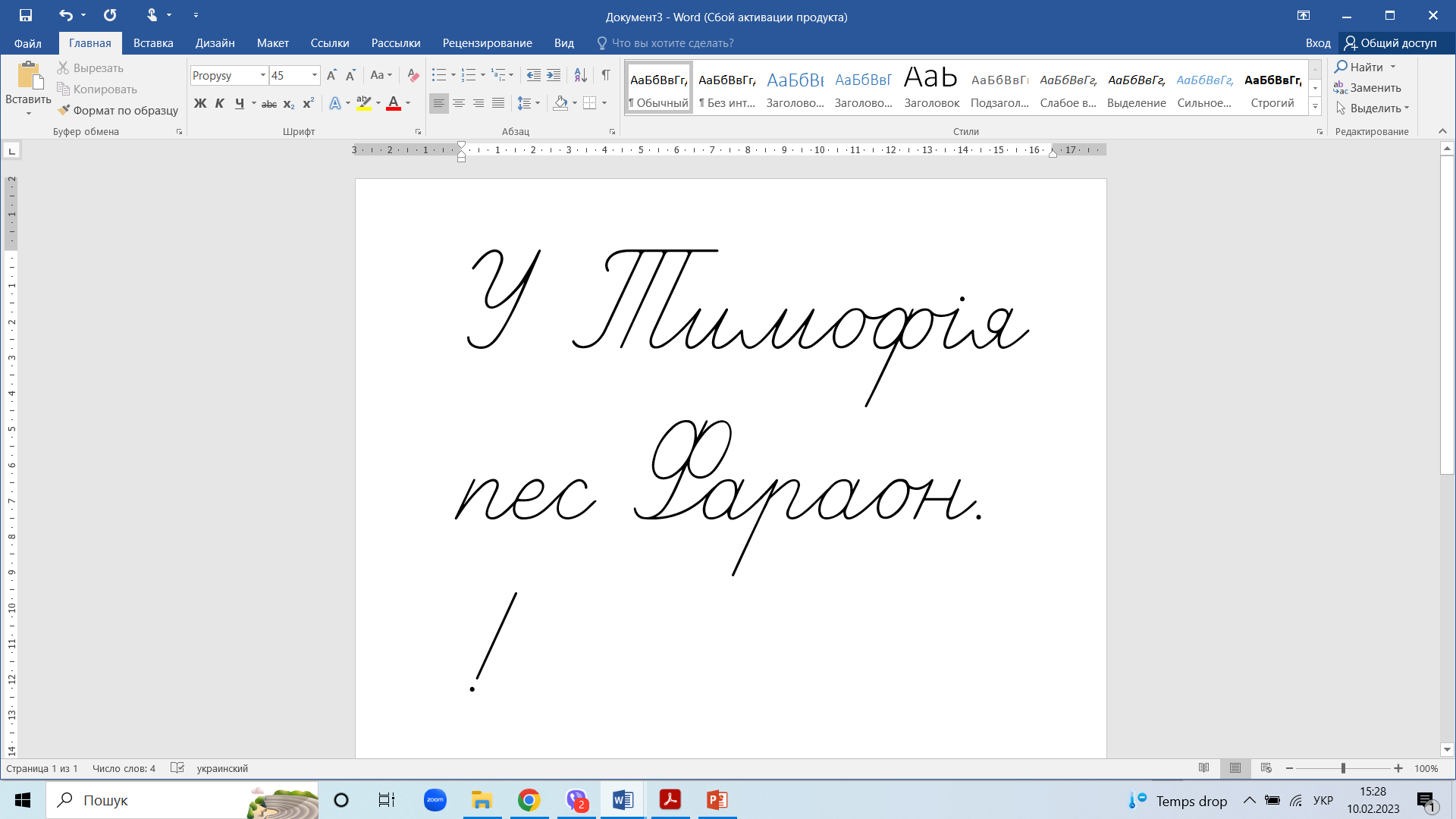 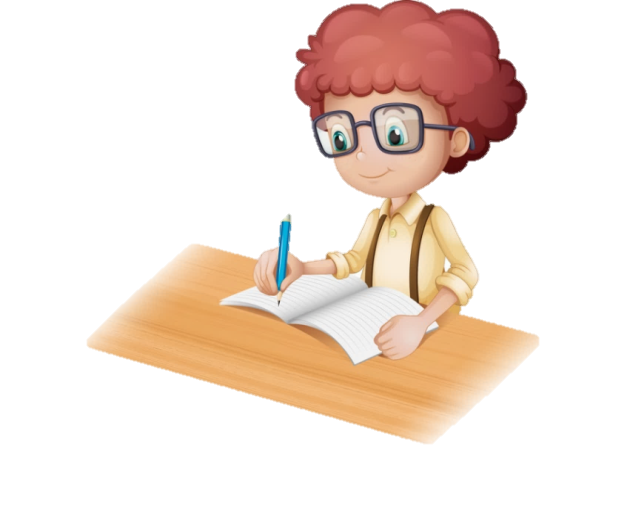 А в Софійки — Фунтик.
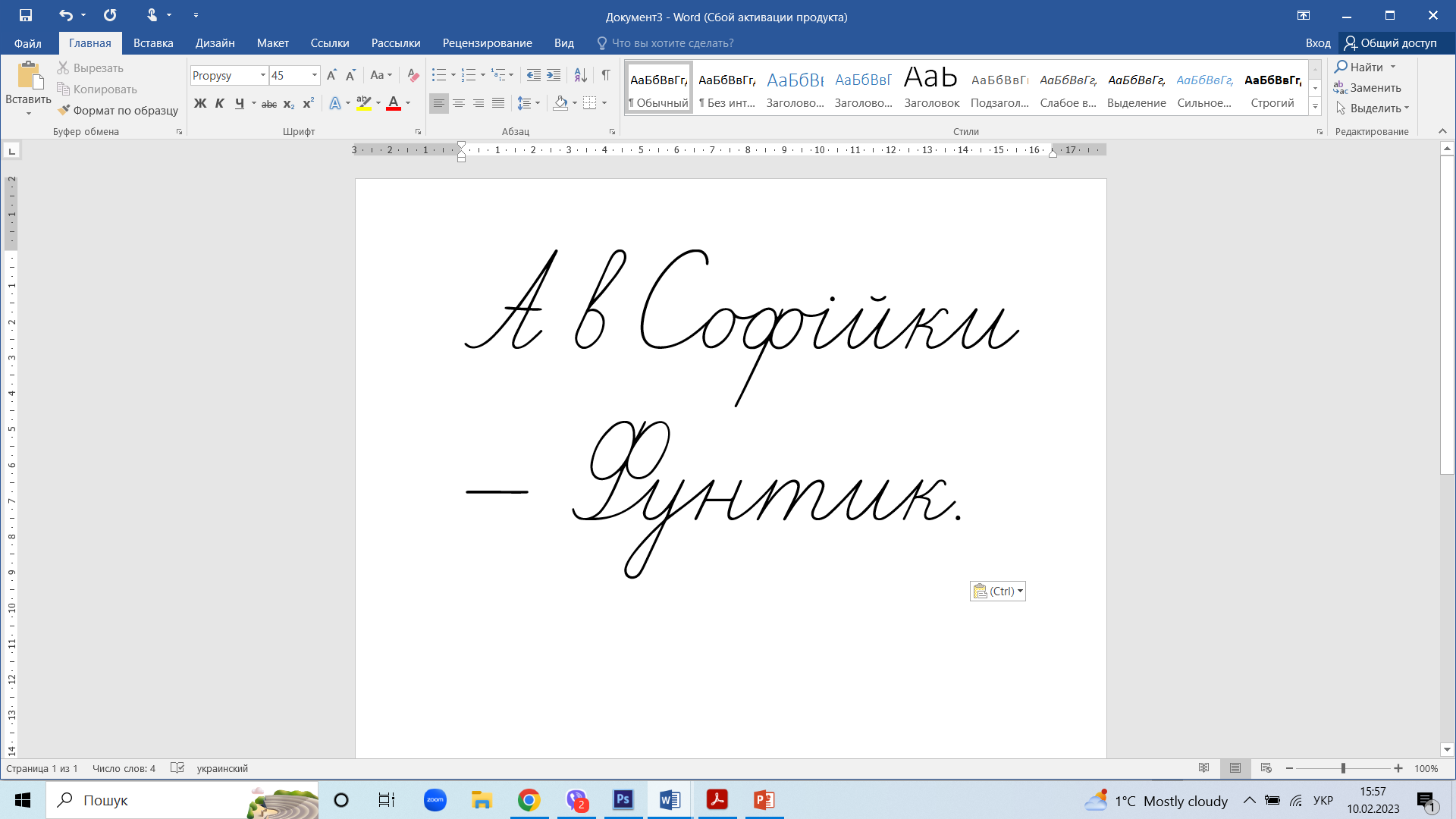 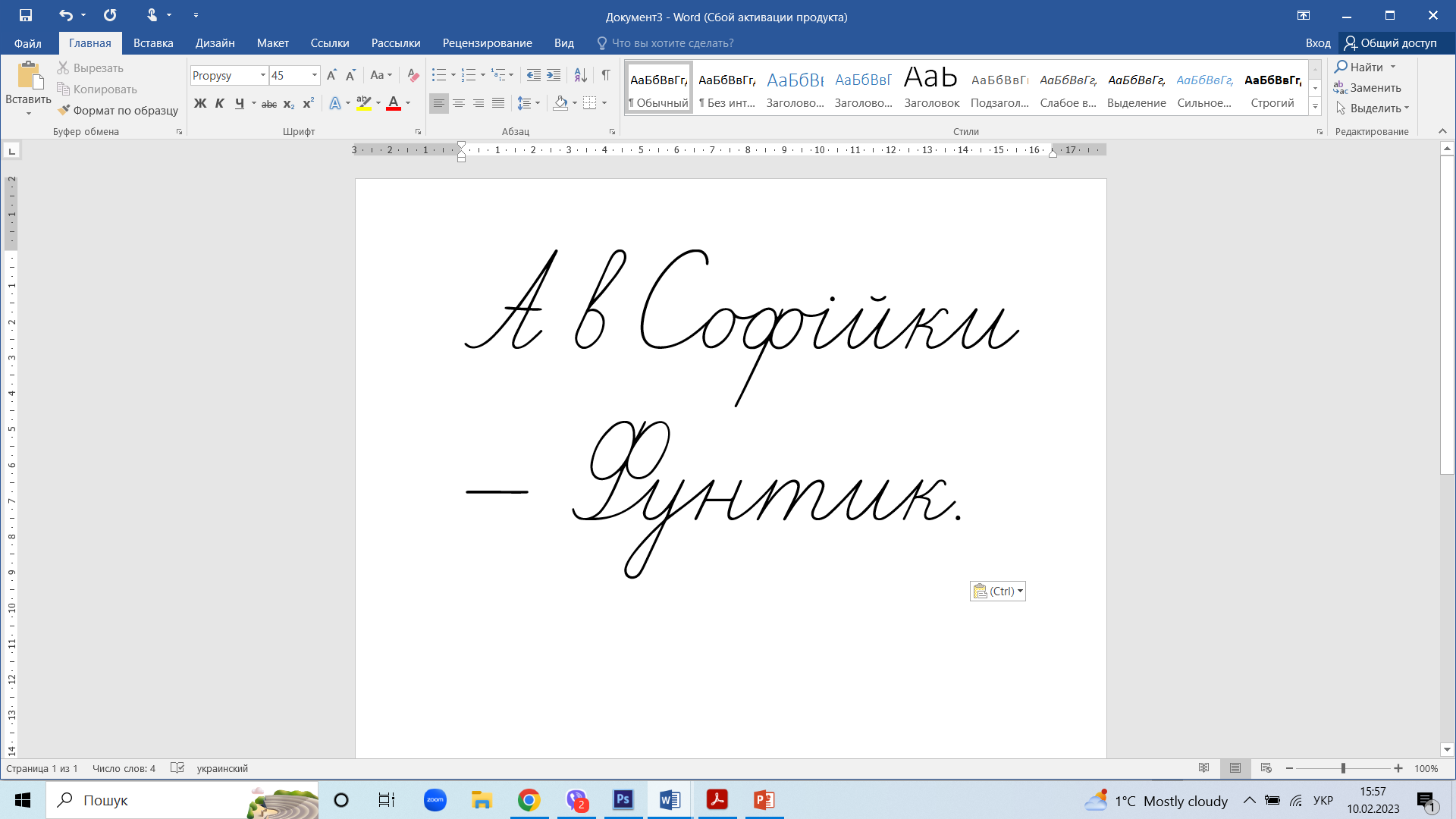 Сторінка
50
Віднови слово в дужках. Прочитай і закінчи речення. Запиши складені речення
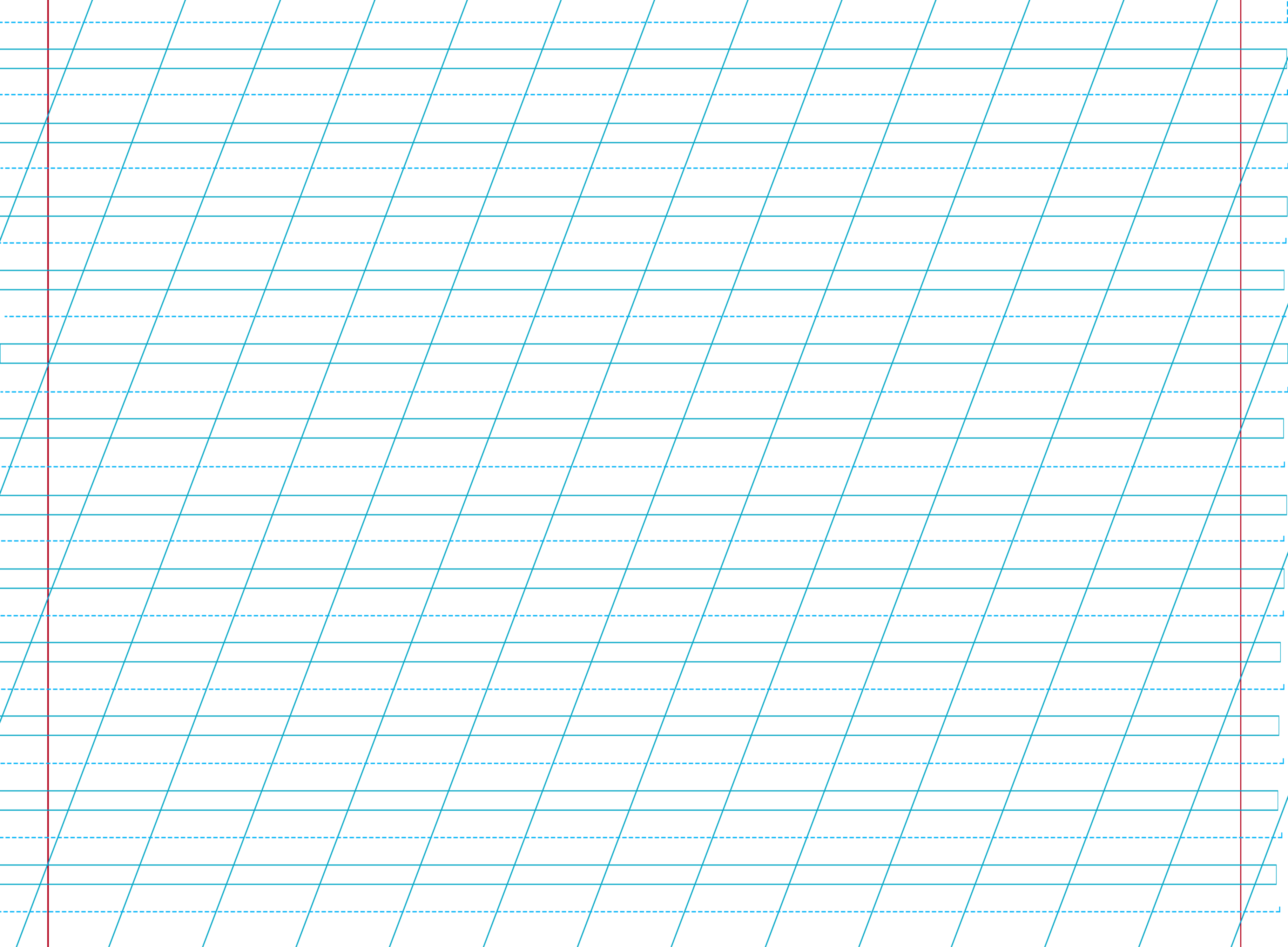 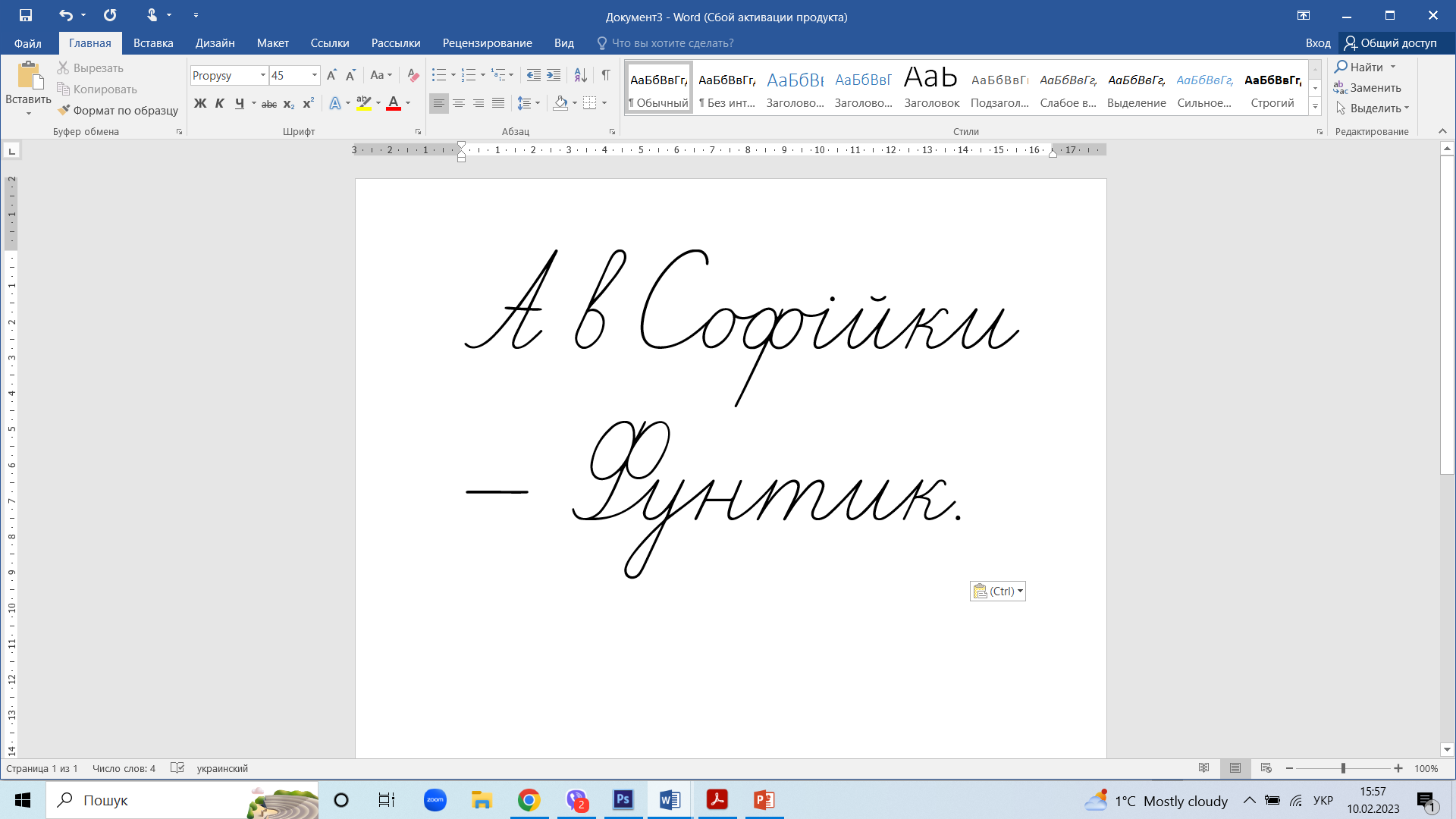 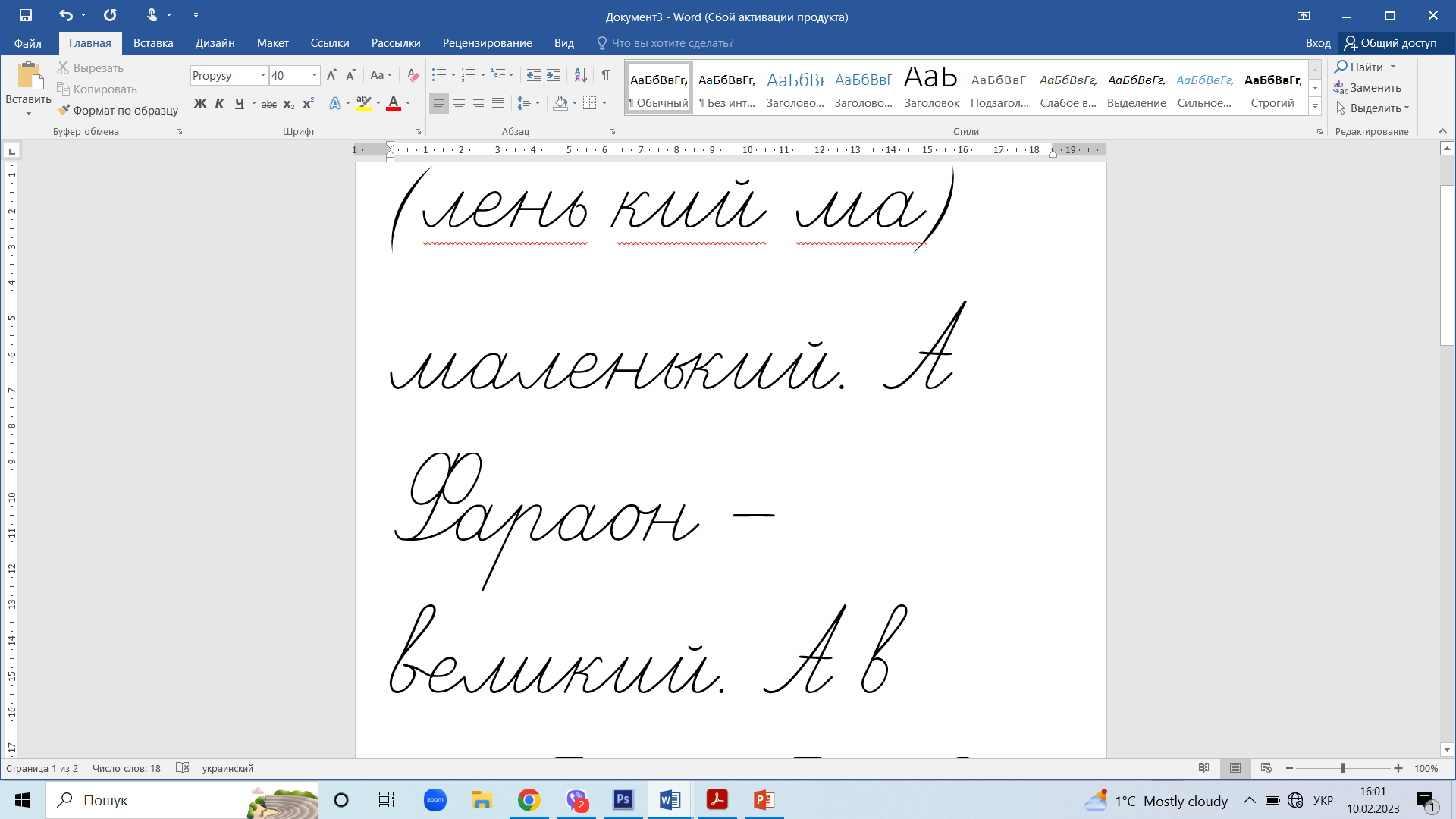 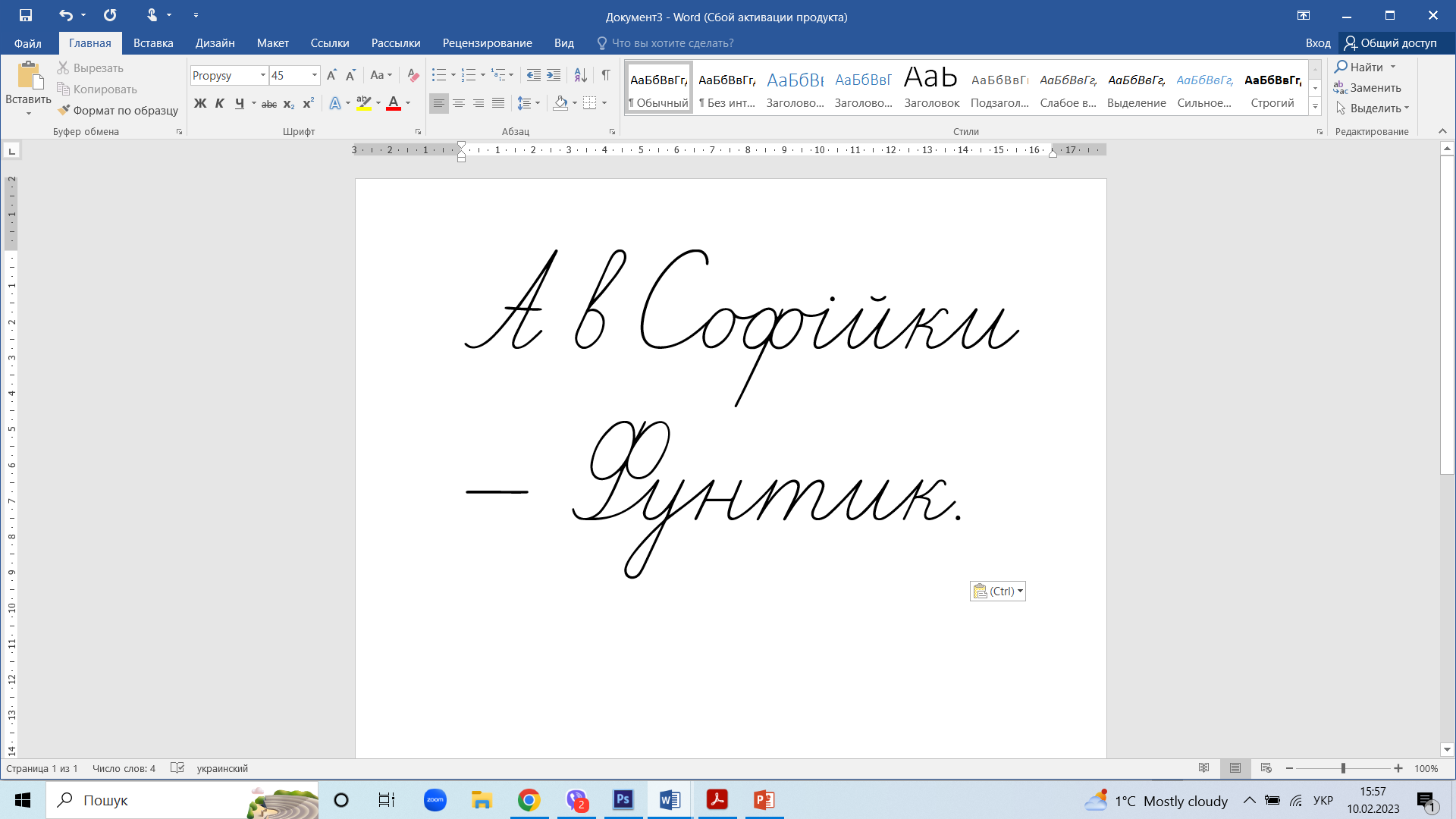 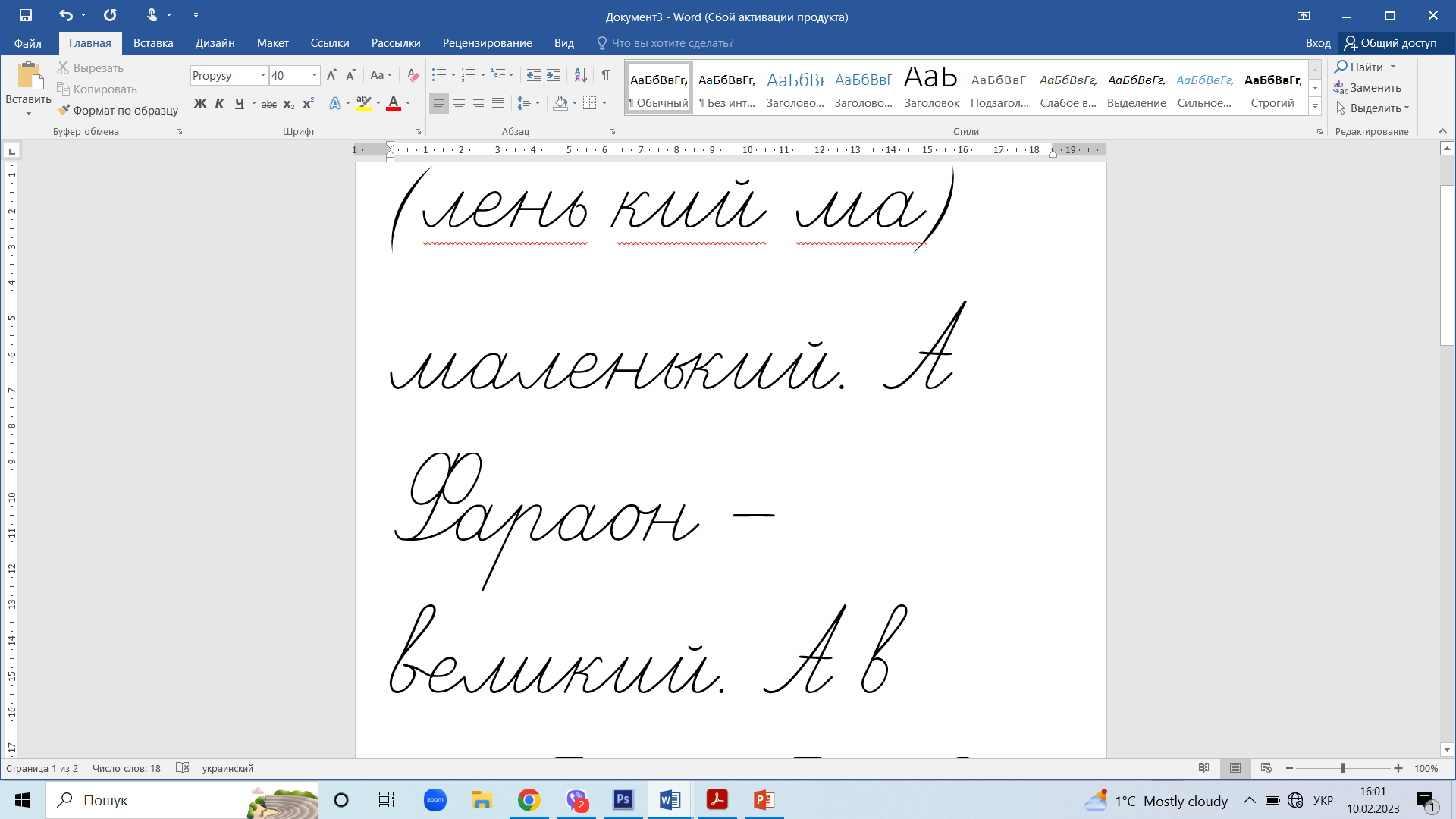 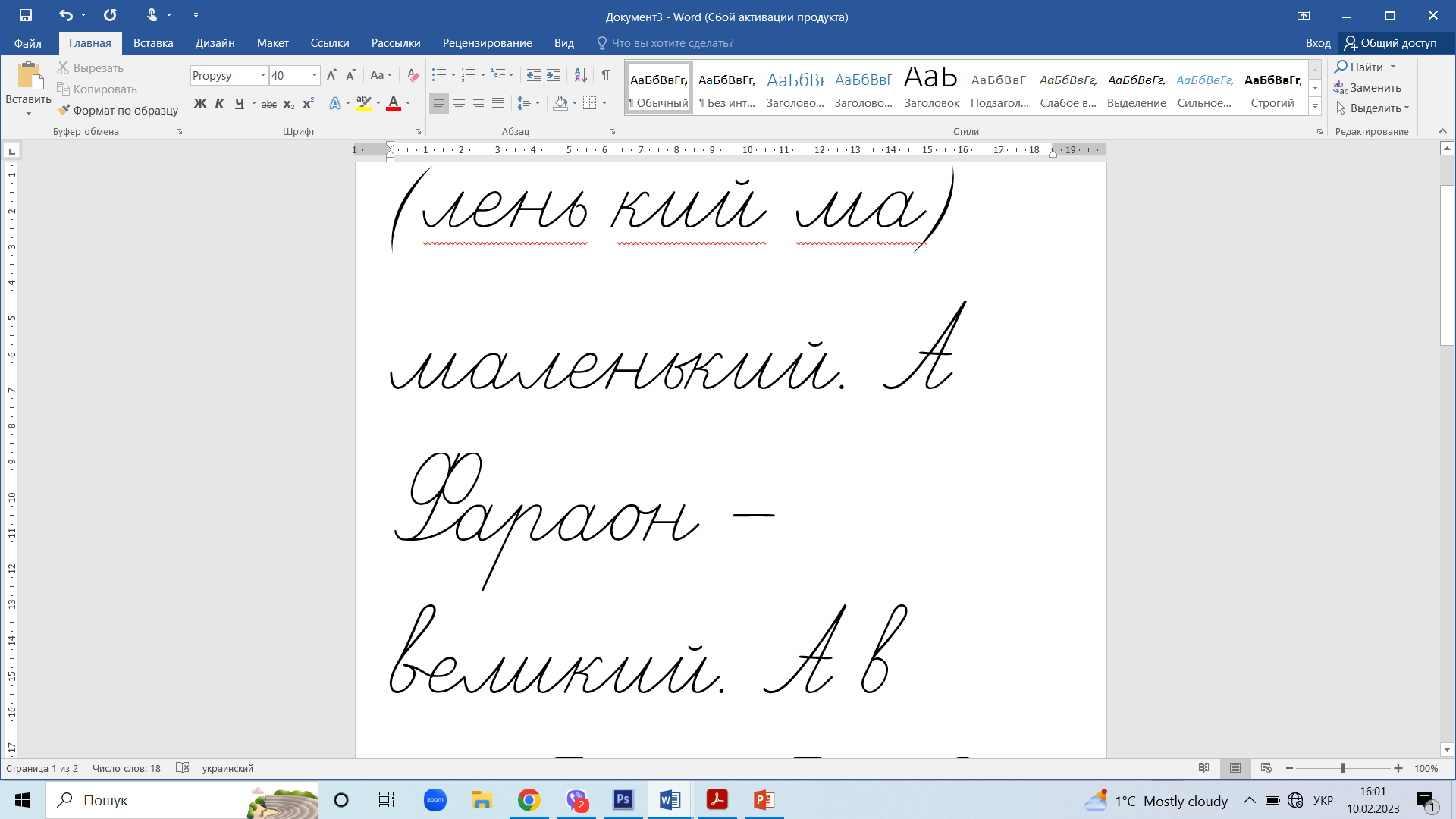 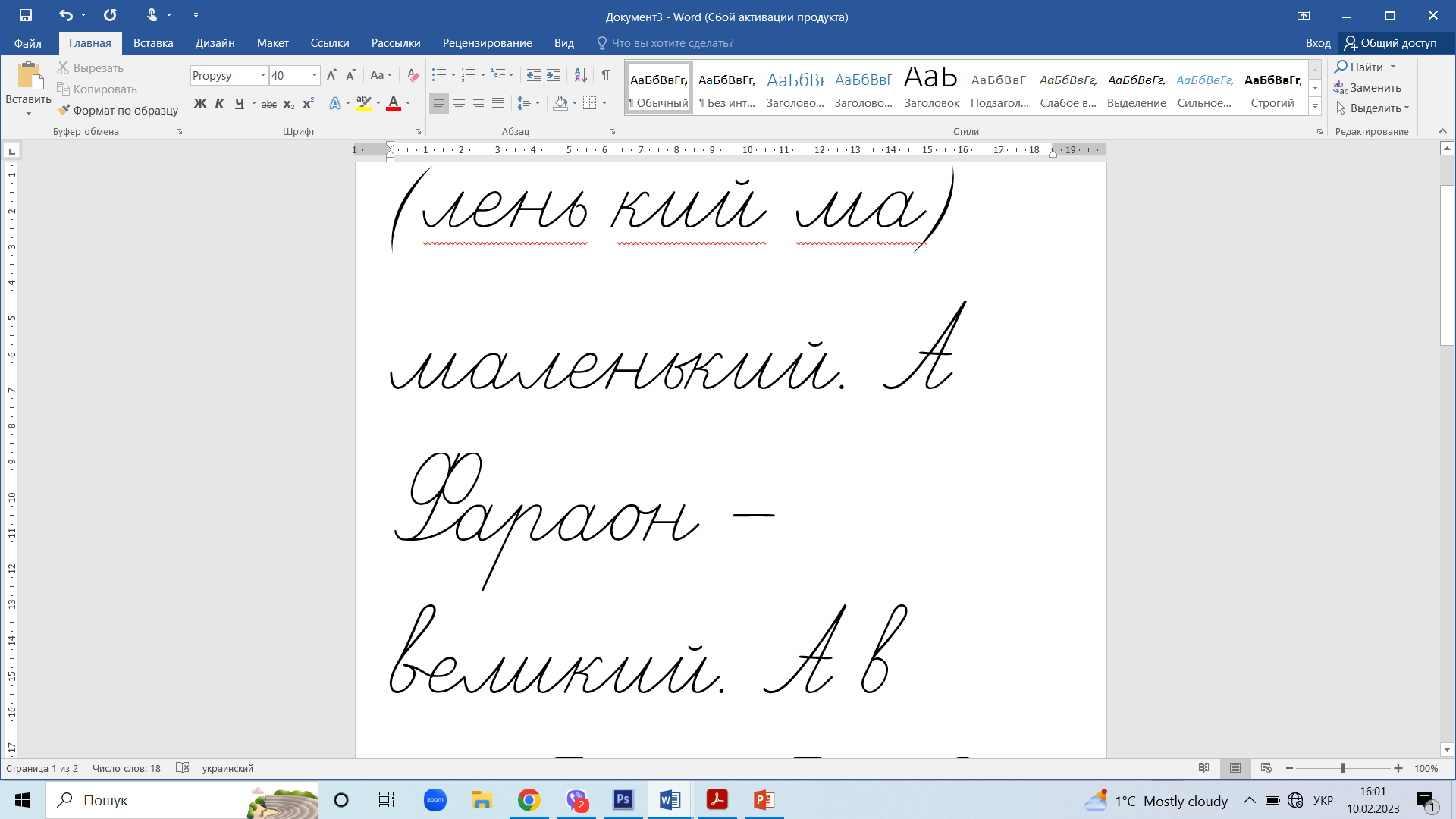 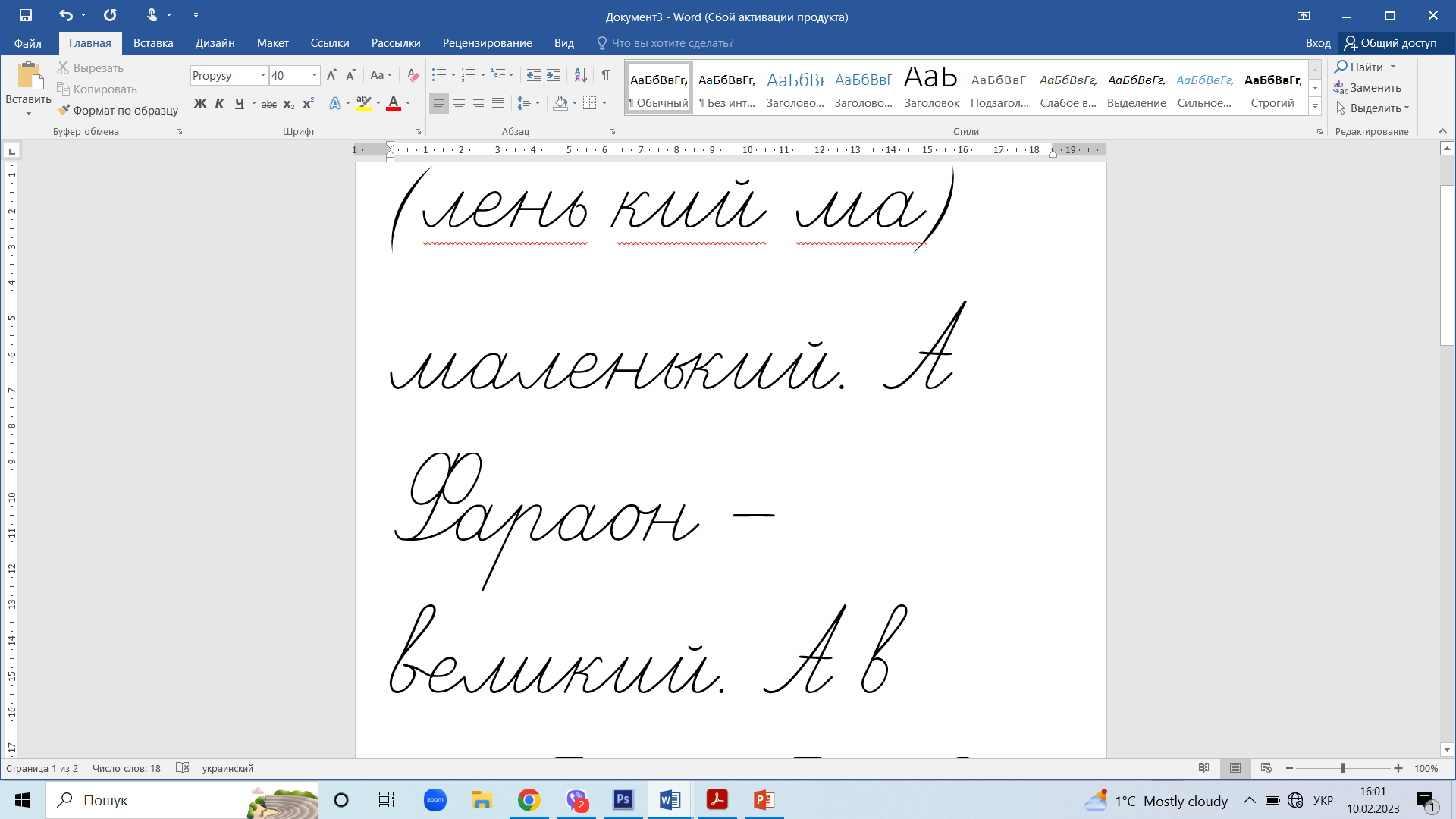 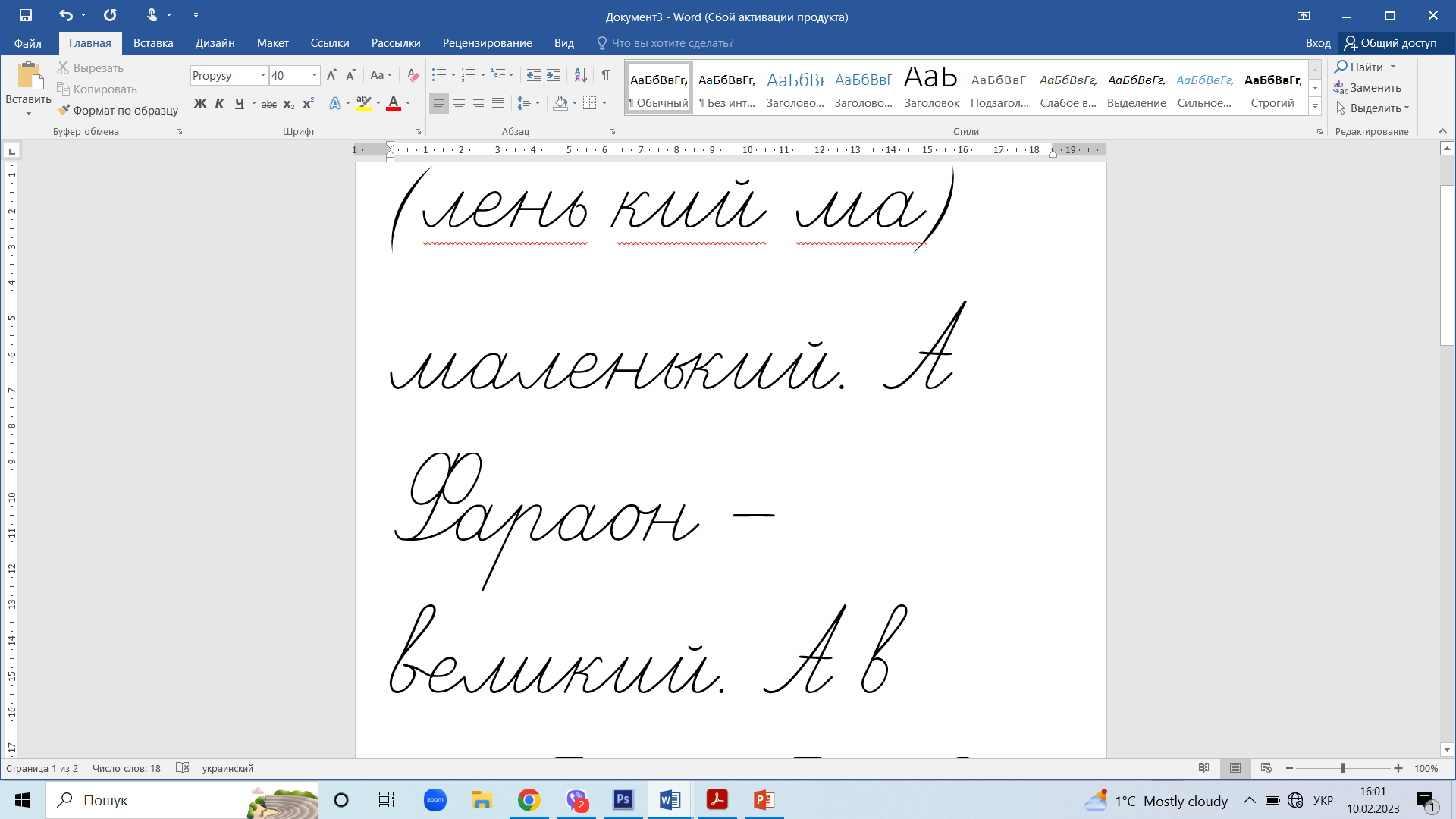 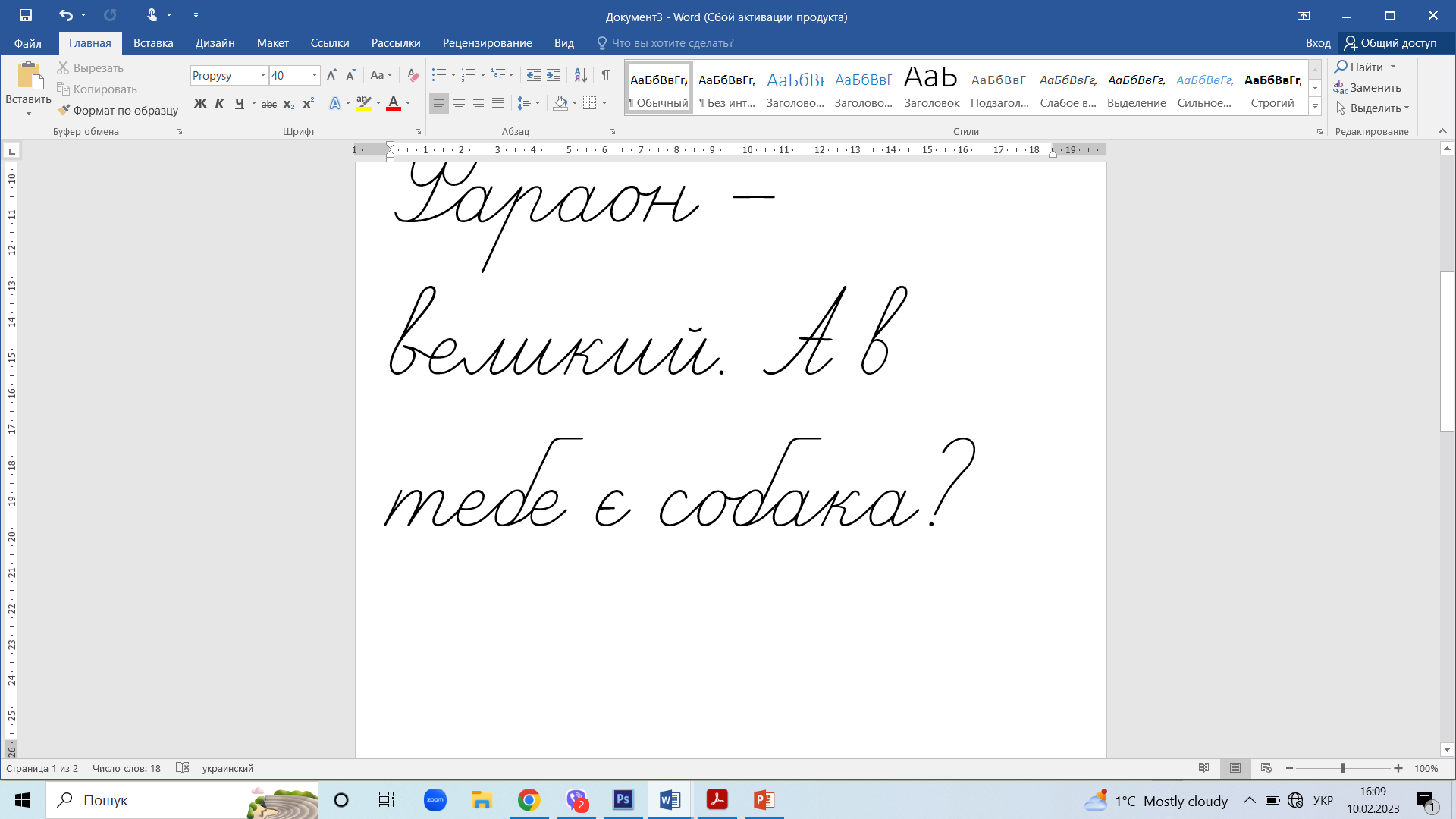 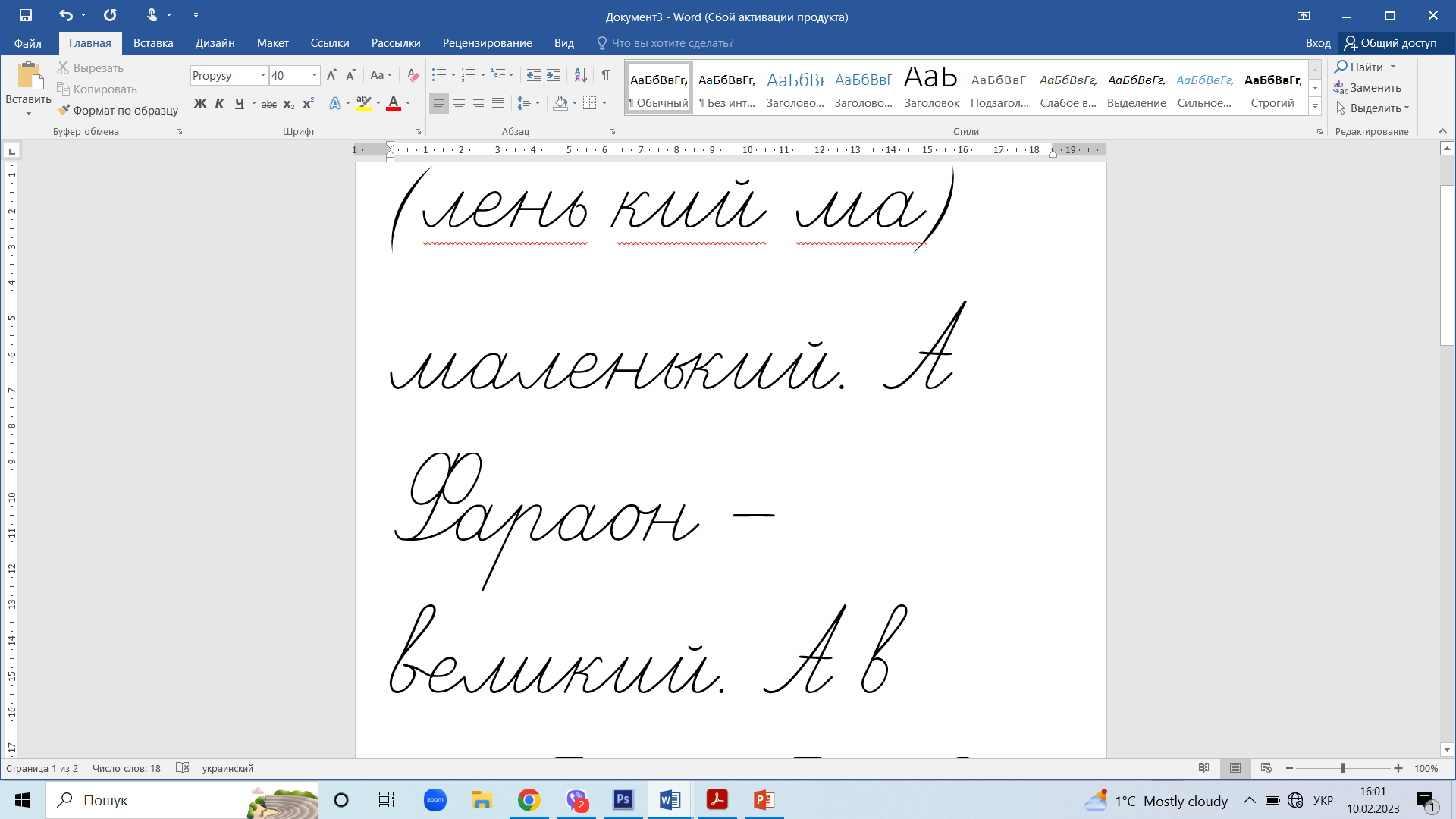 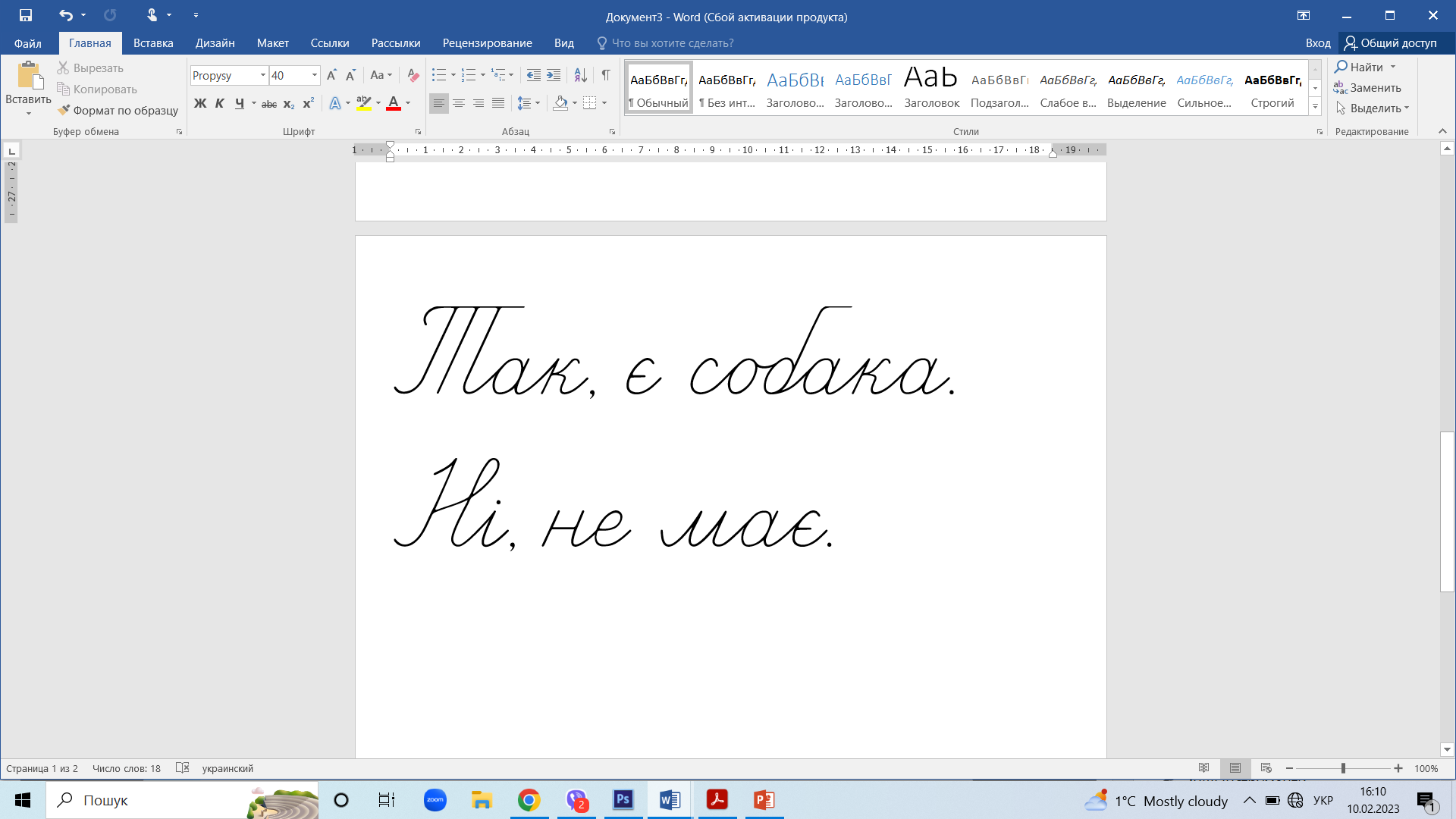 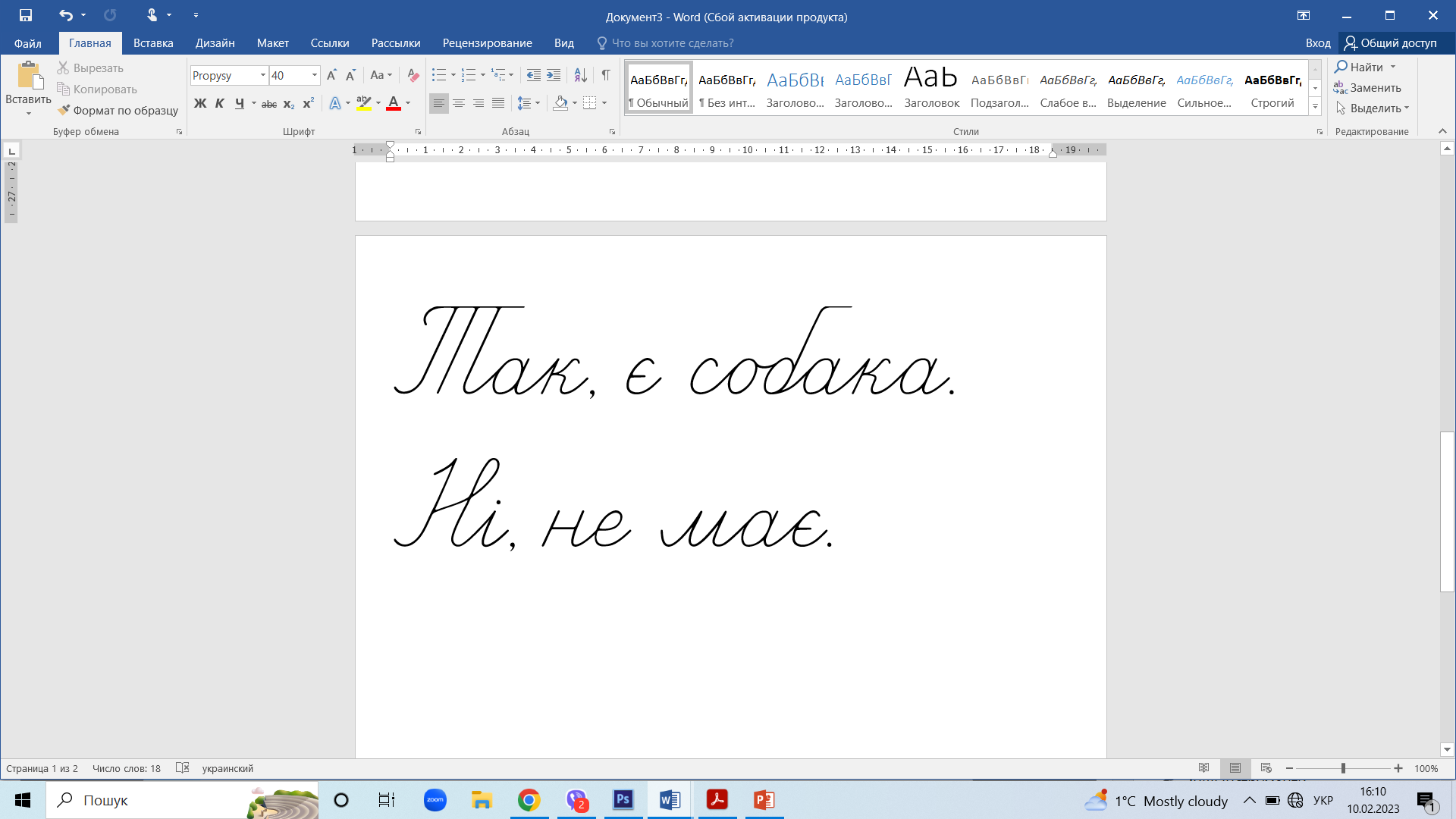 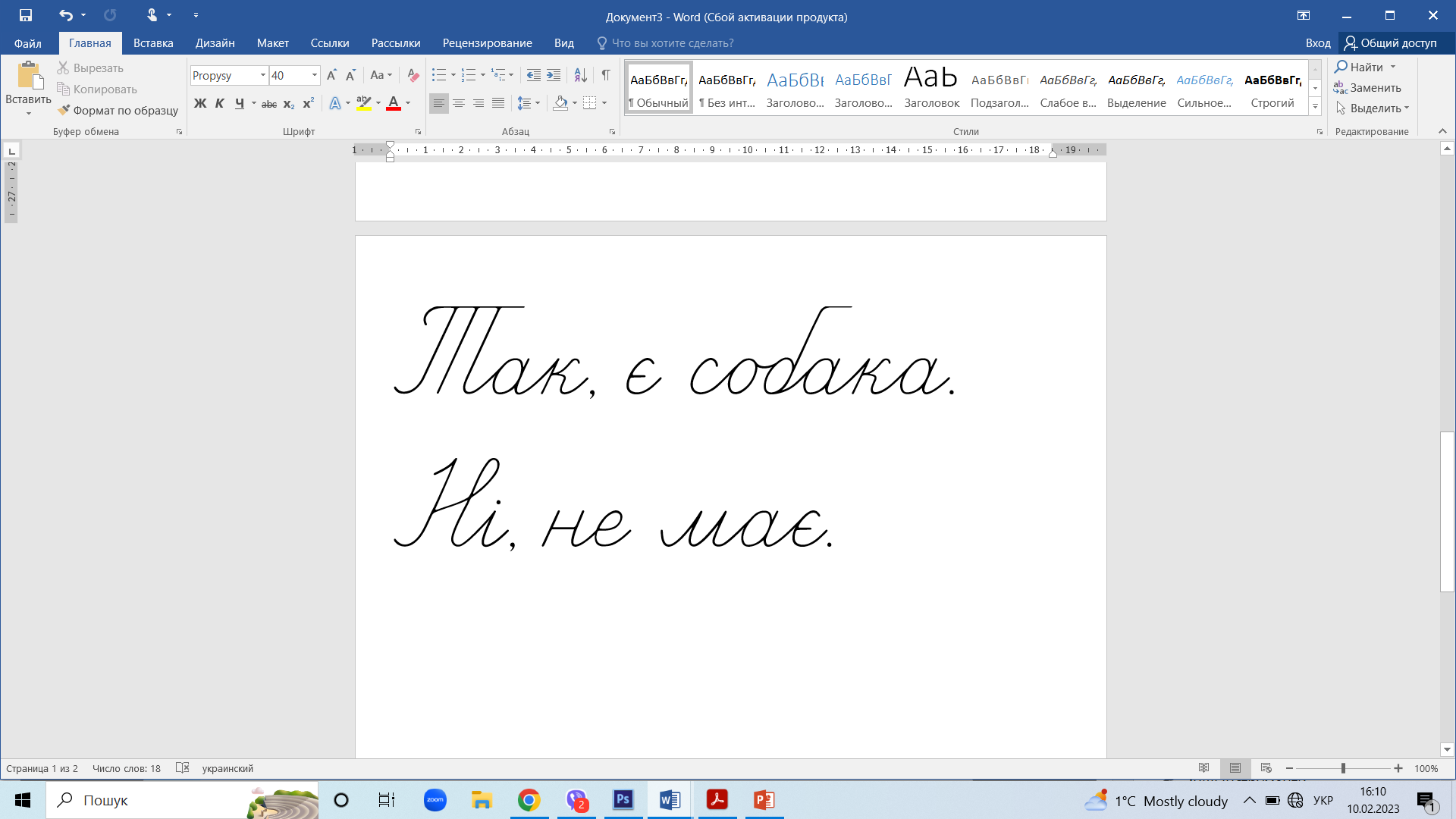 Сторінка
50
Фізкультхвилинка
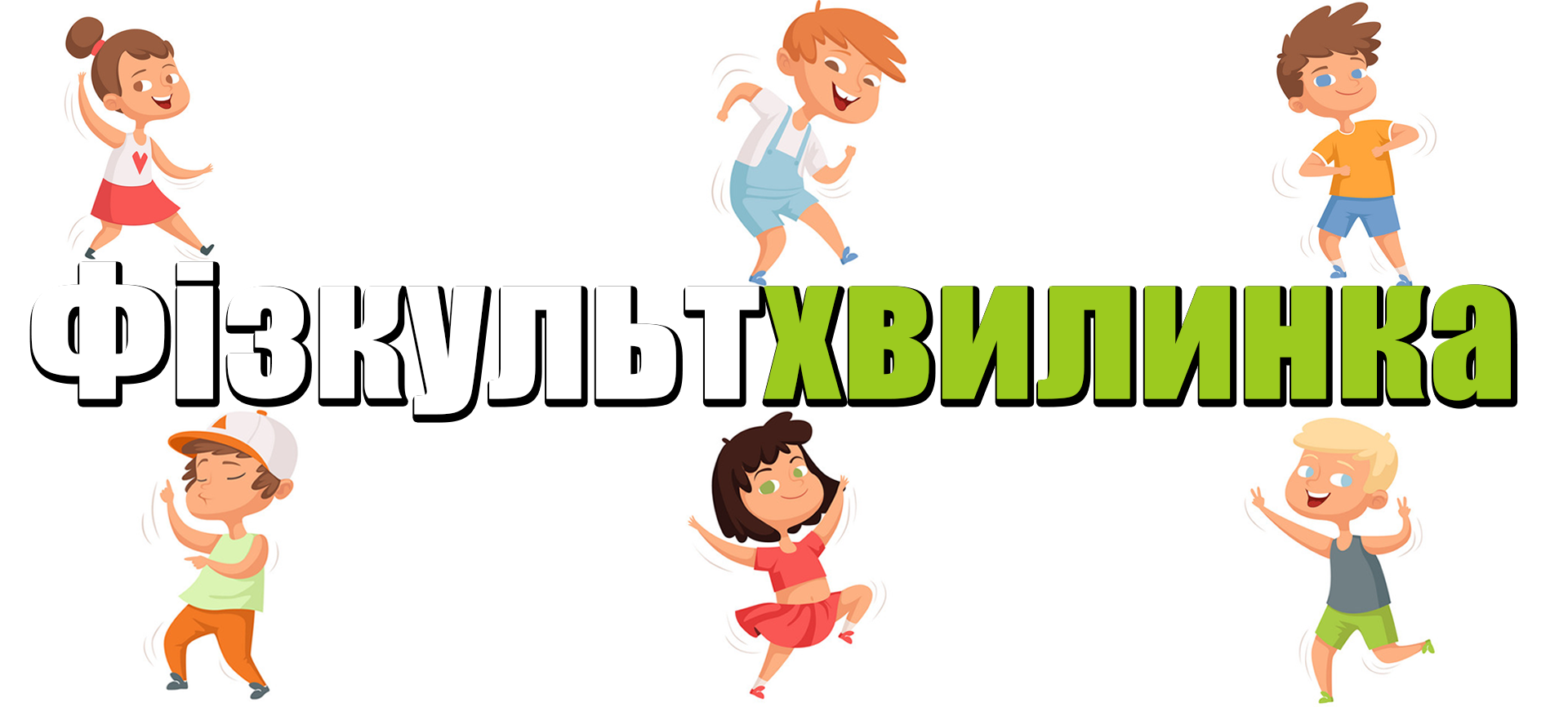 Малюнковий диктант
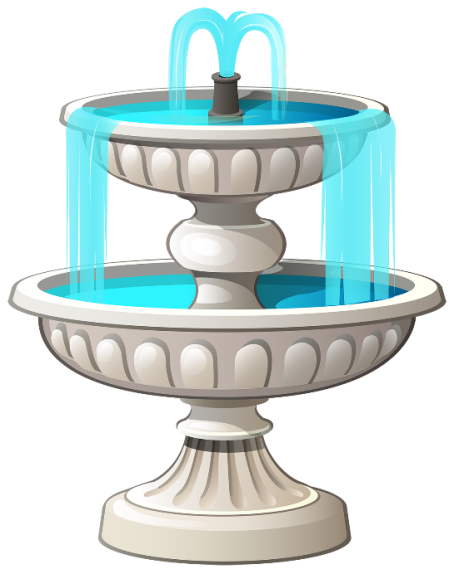 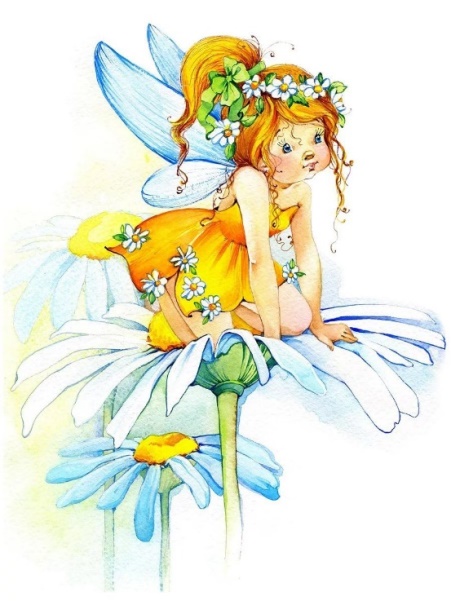 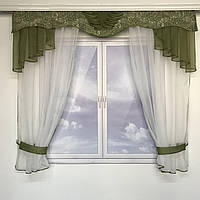 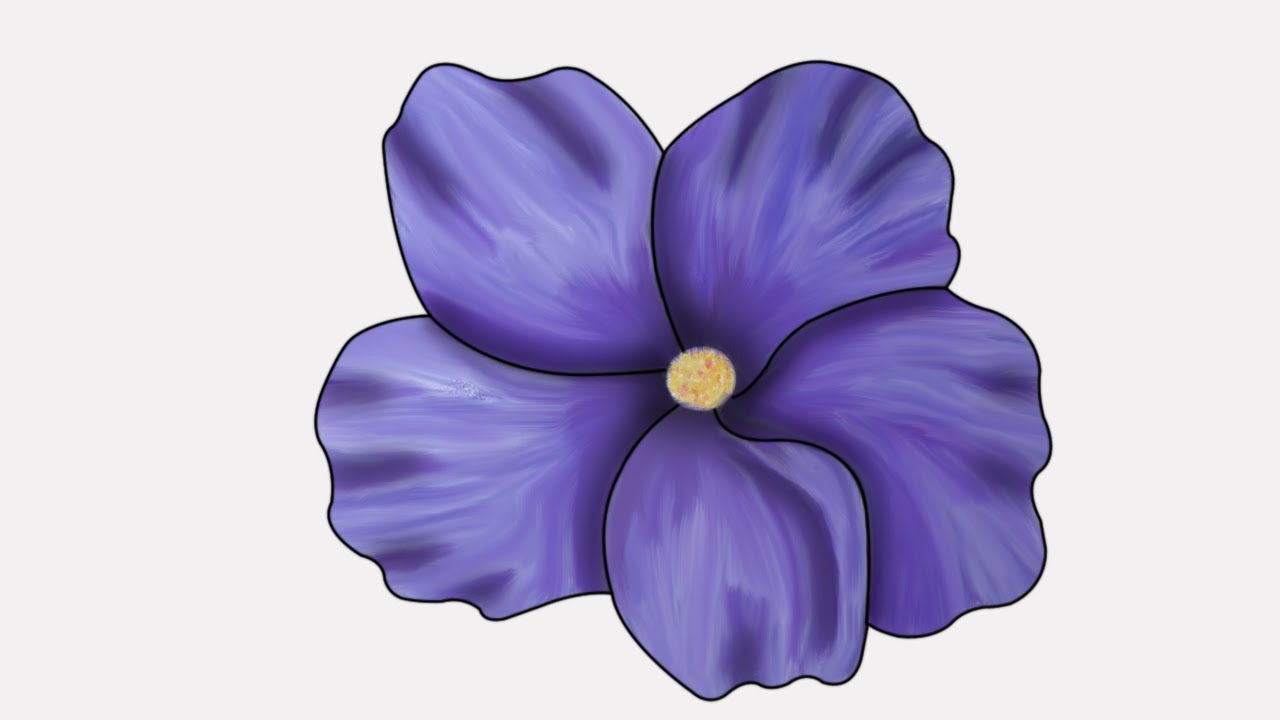 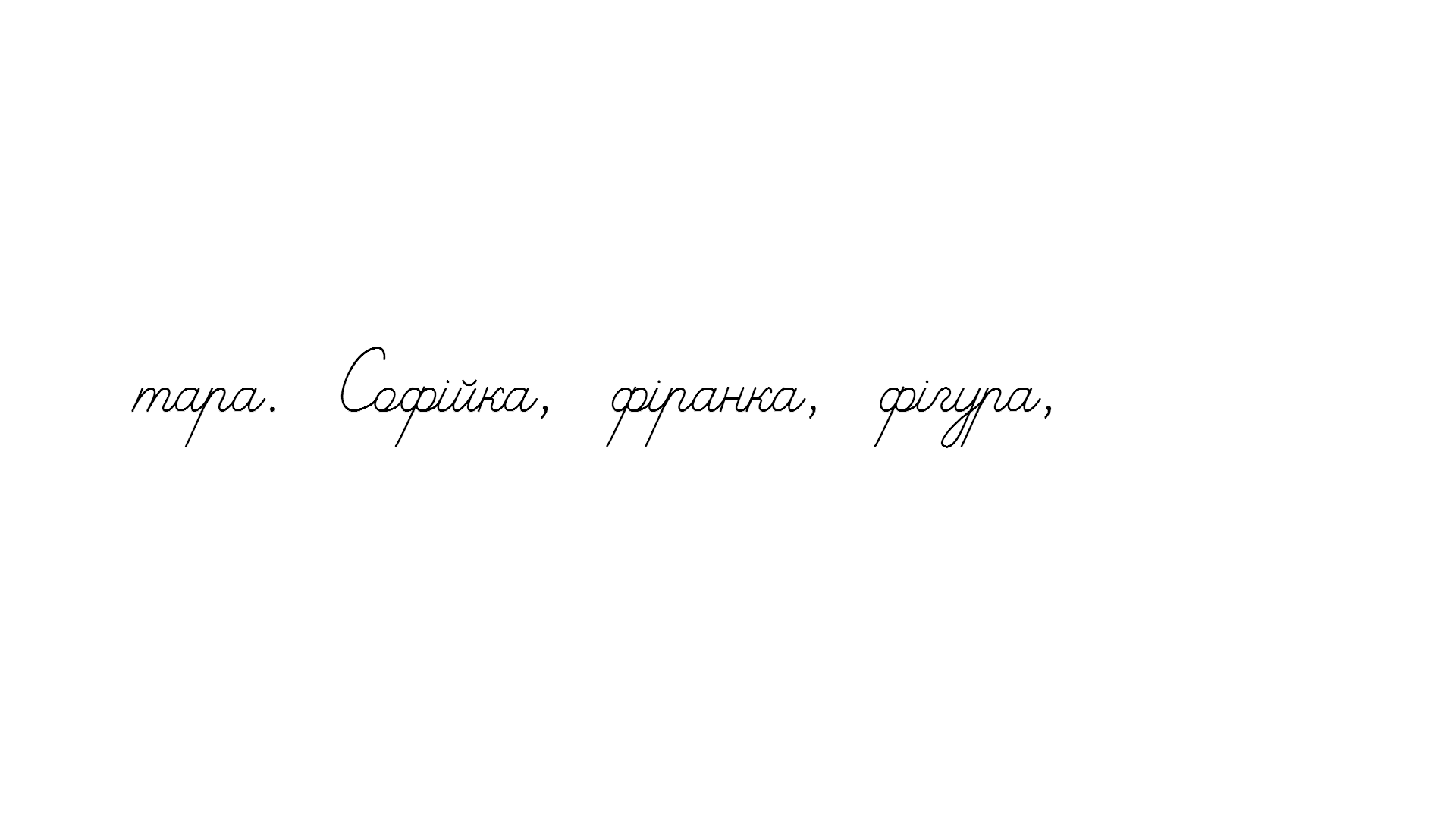 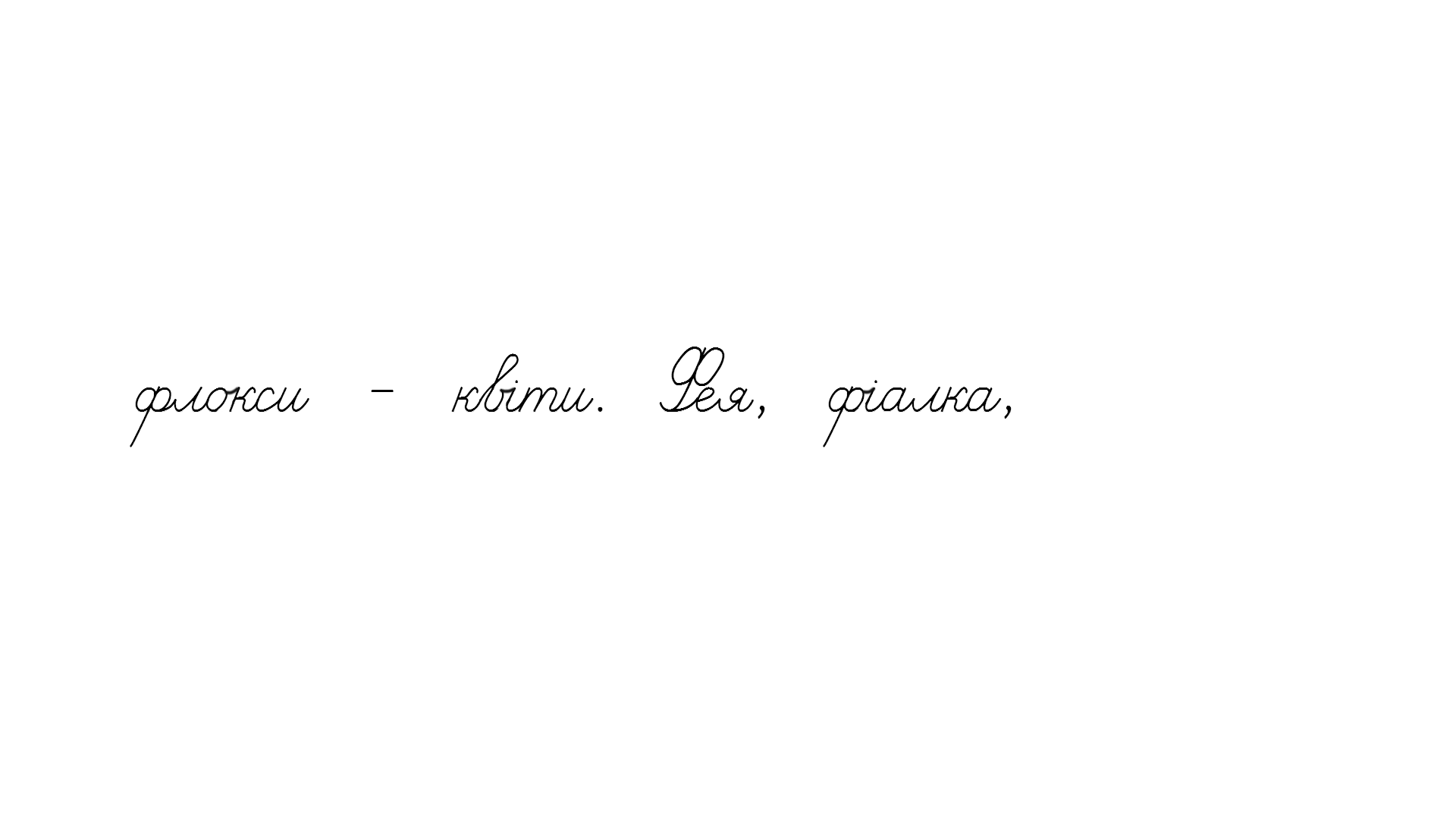 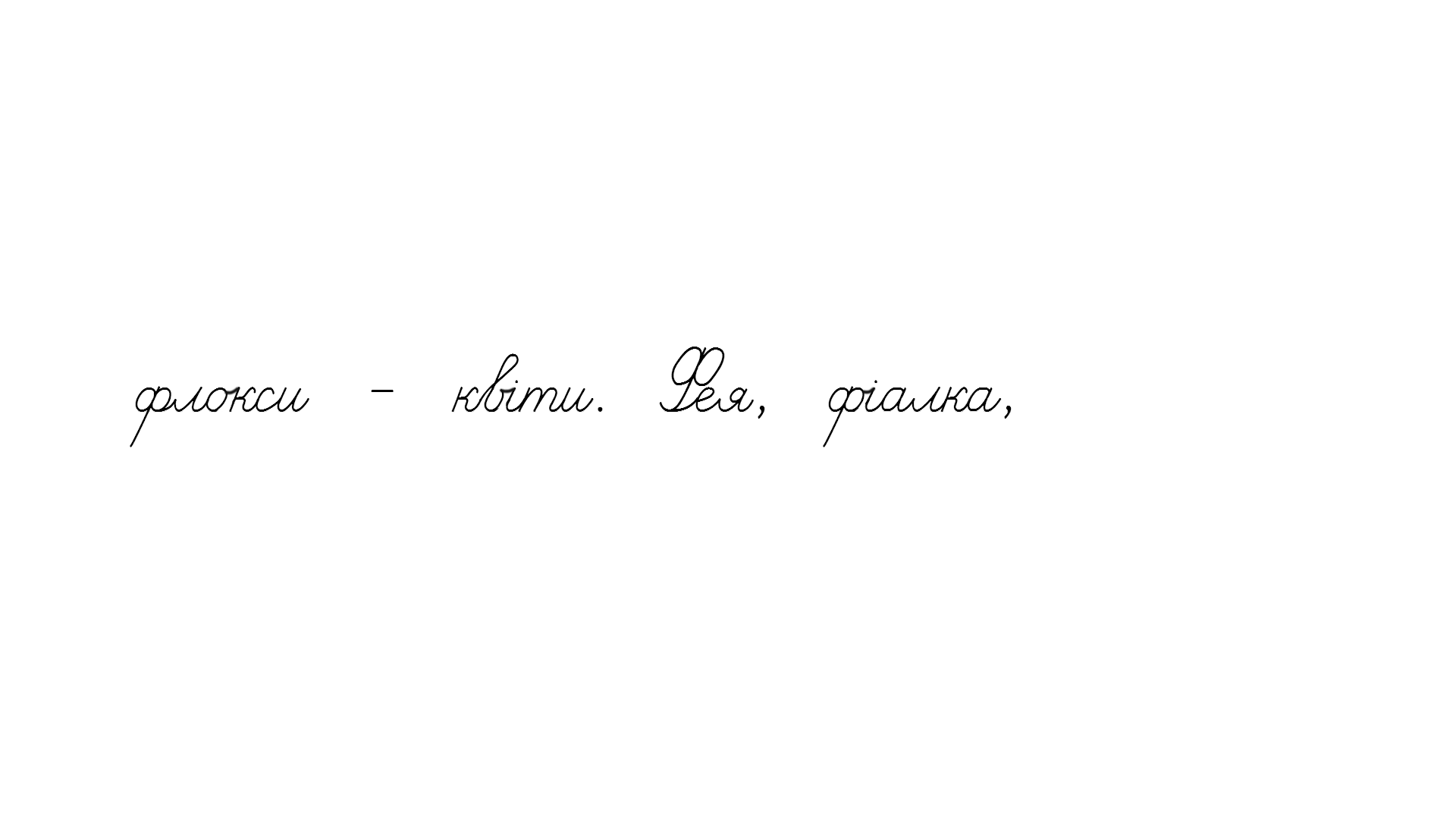 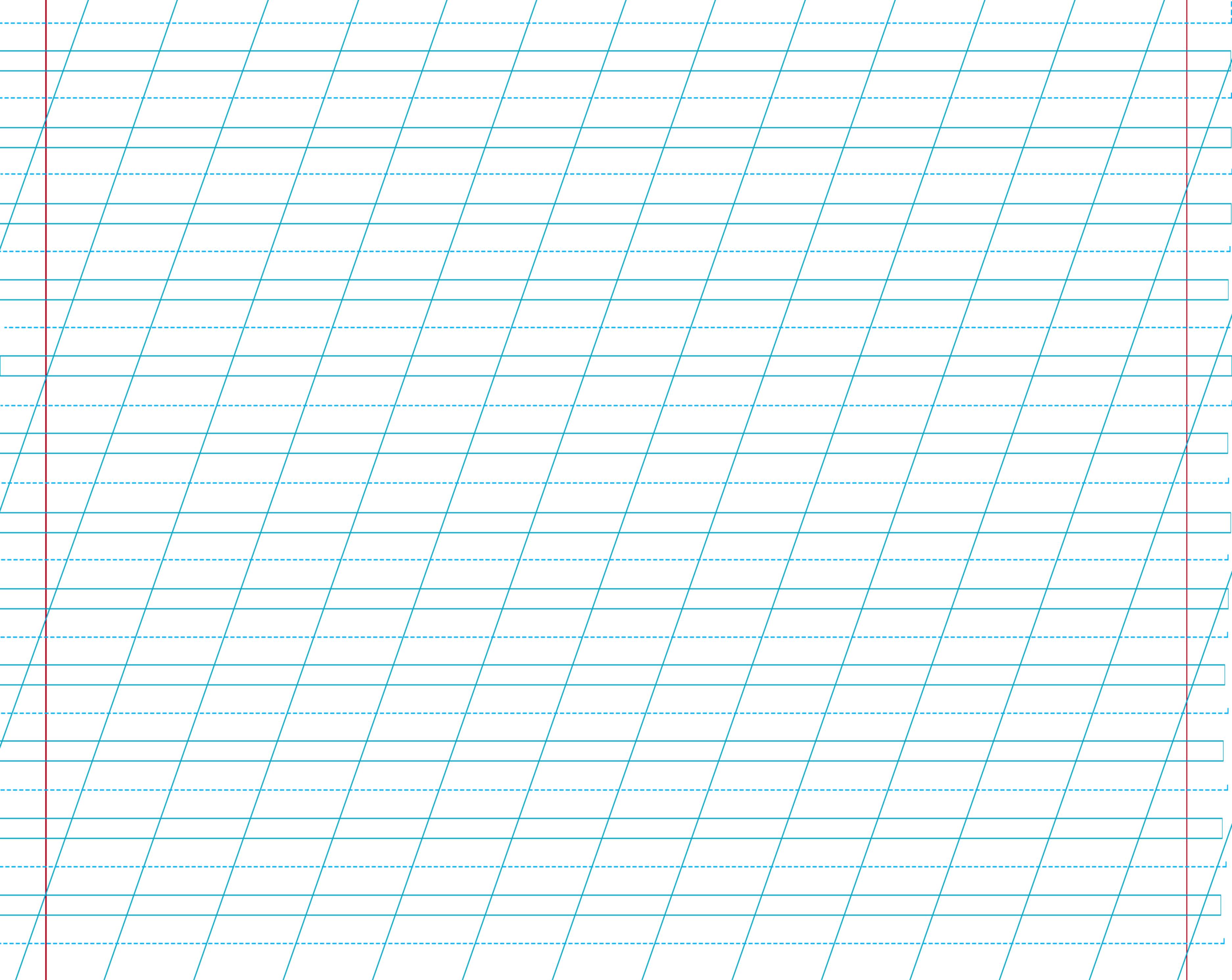 .
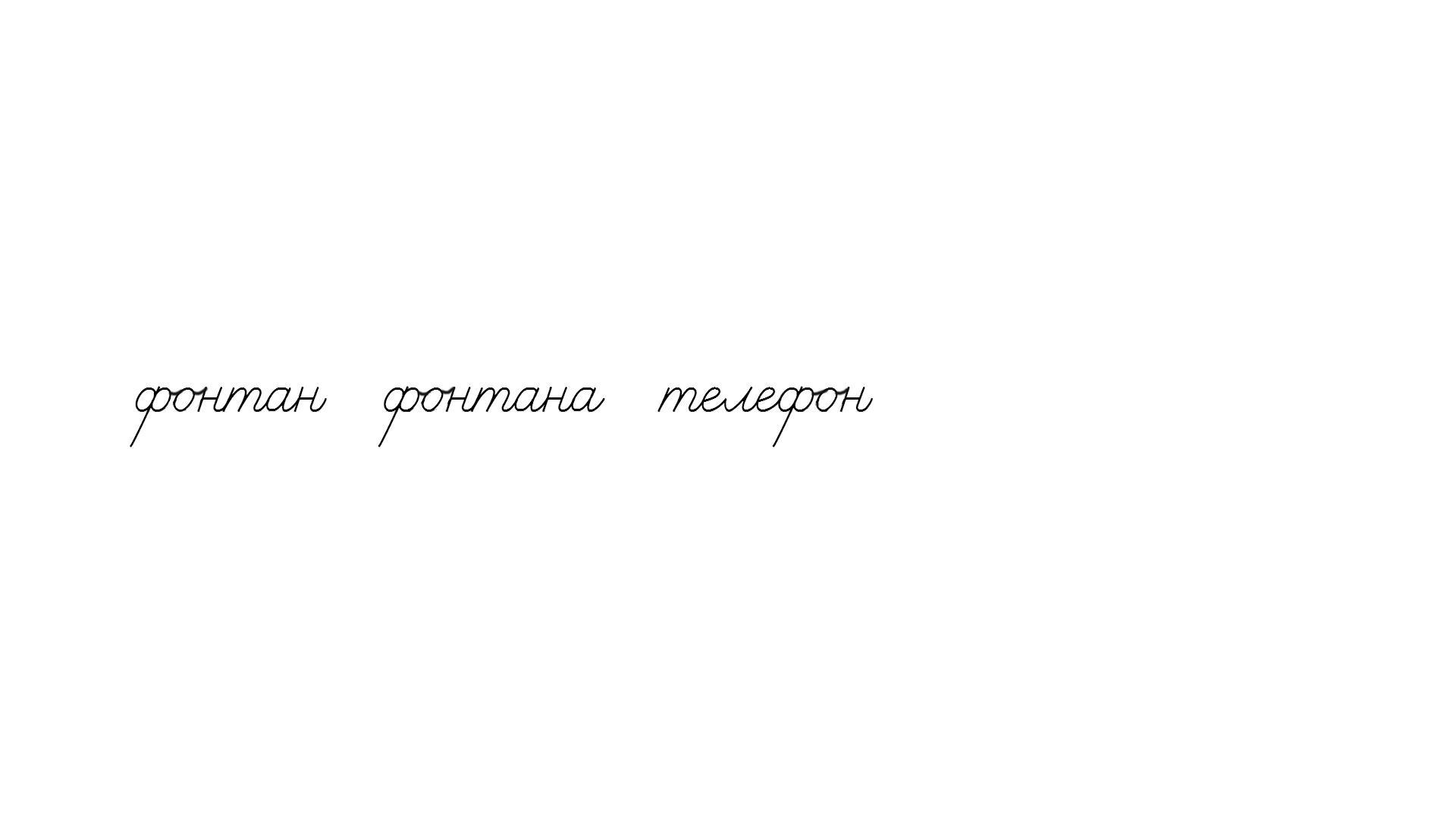 Online завдання
Відскануй QR-код або натисни жовтий круг!
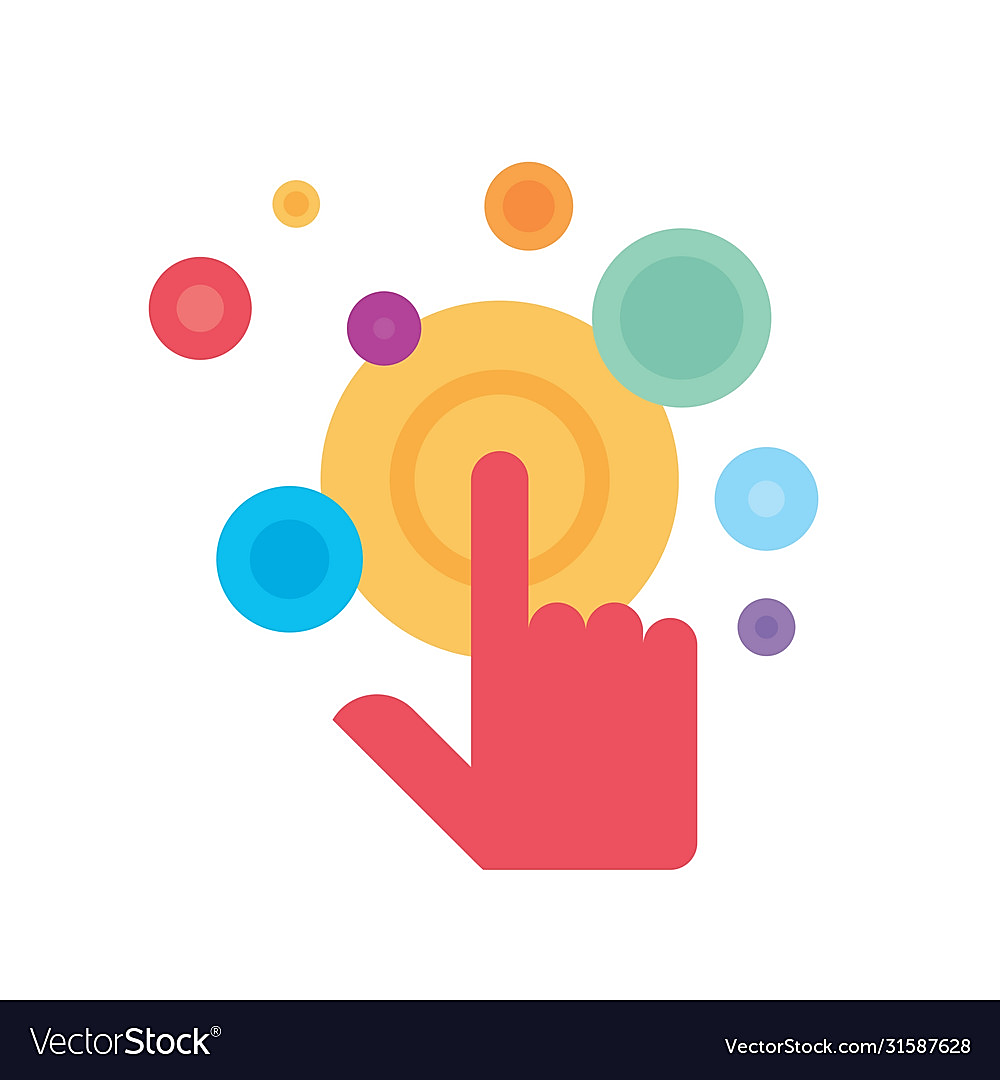 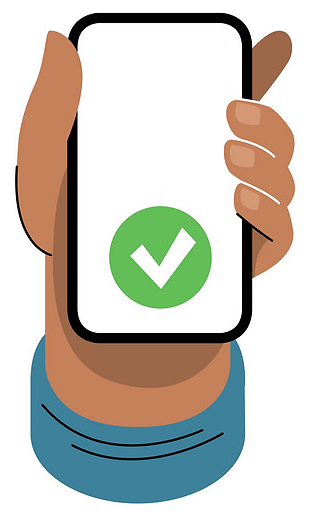 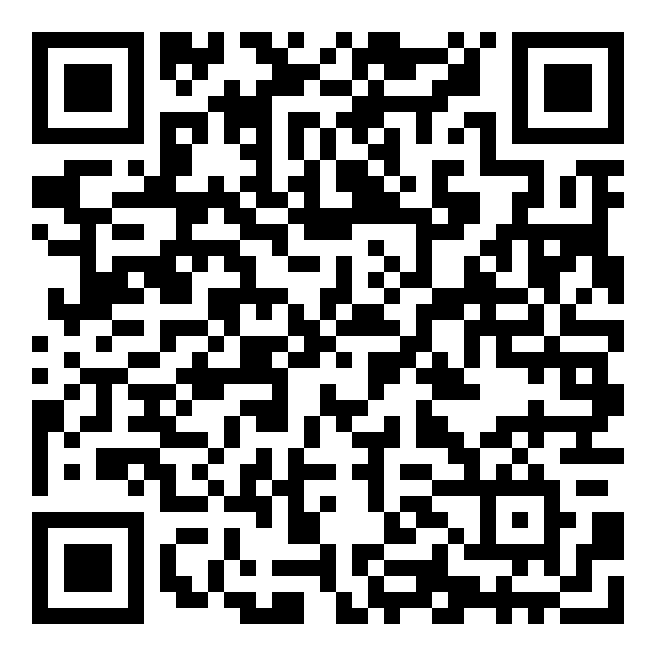 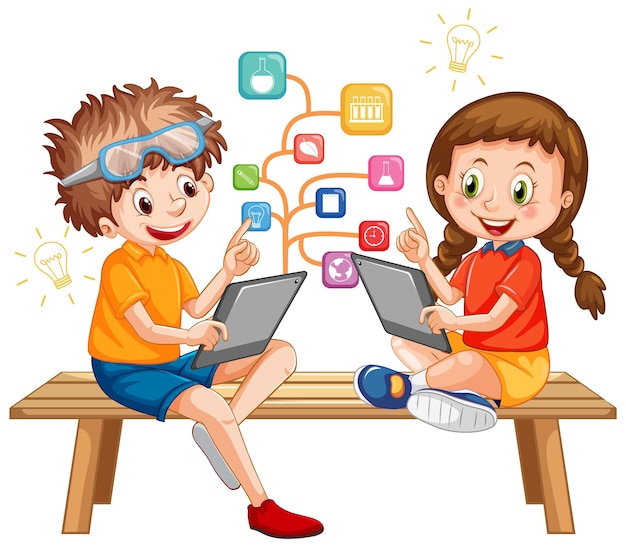 Вправа «Мікрофон»
Яку букву  вчилися писати?
Добери слова, які починаються з великої букви «ф».
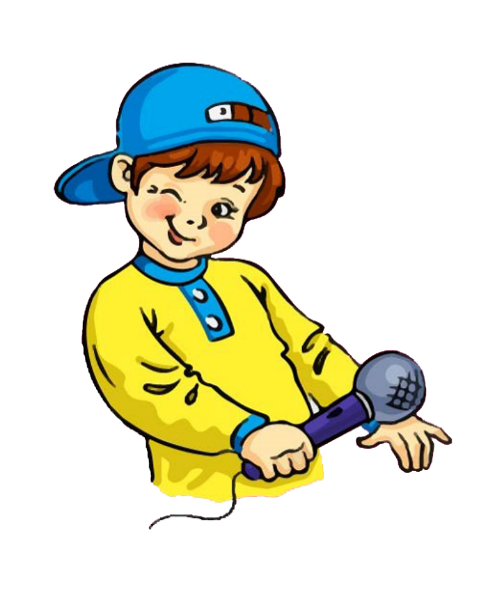 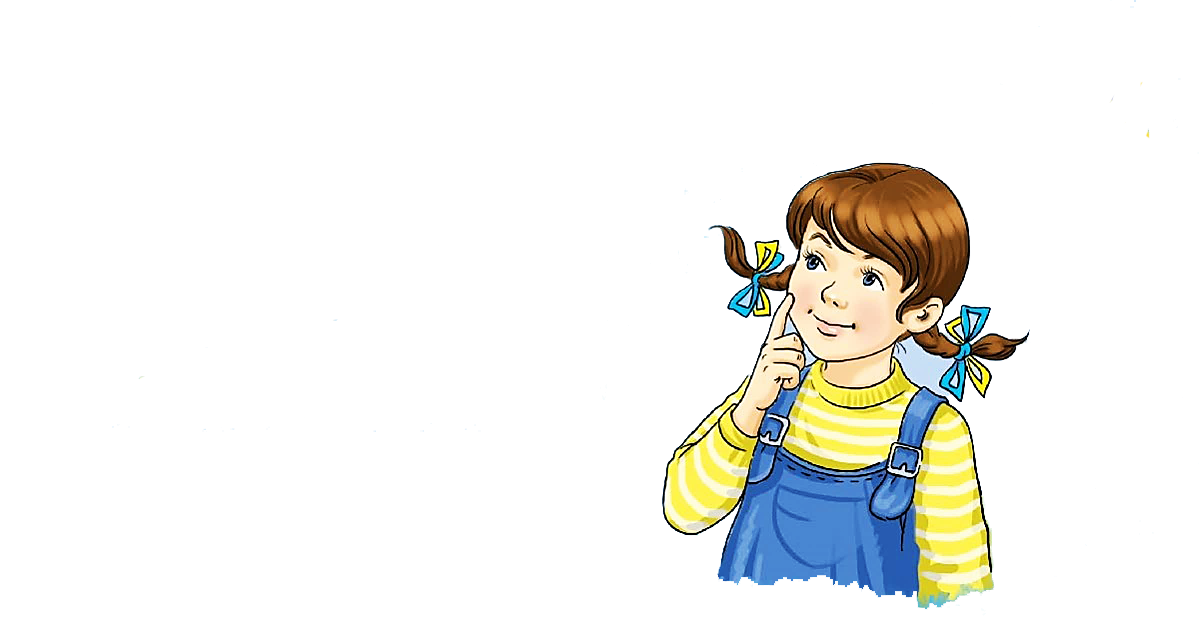 Рефлексія
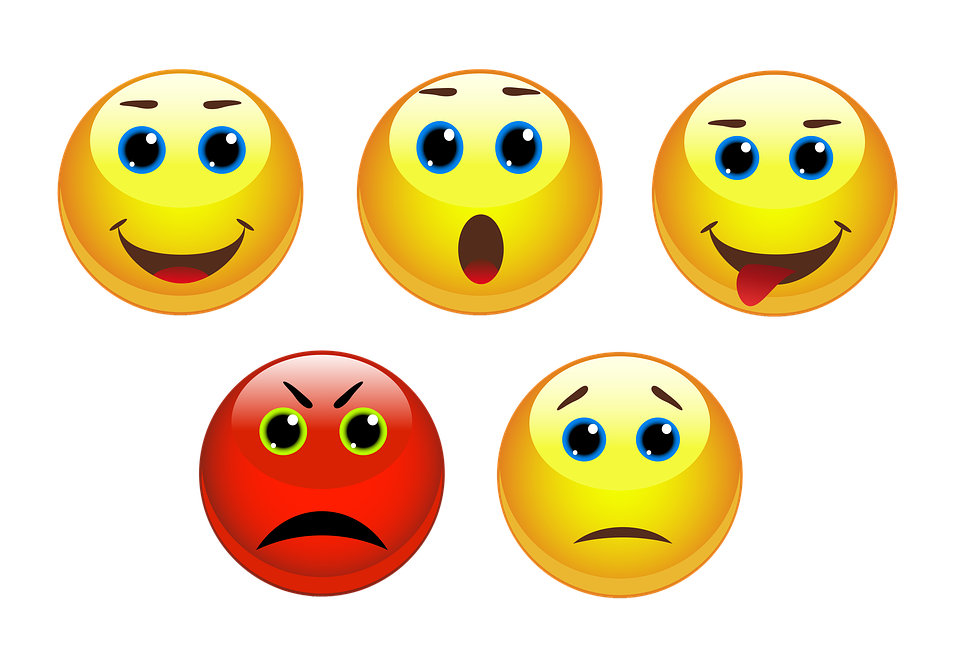 Розглянь емотикони й вибери той, 
що відображає твій настрій після уроку
Урок мене здивував
З усім впорався
Все було легко
Урок розлютив
Я втомився